Pretraživanje elektroničkih izvora  znanstvenih i stručnih informacija : baze podataka
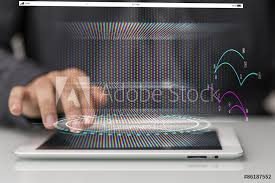 Alma Lušetić, prof.
Ciljevi edukacije
= upoznavanje elektroničkih izvora znanstvenih i stručnih   informacija:
	- mjesta i mogućnosti pristupa
	- metode pretraživanja

= osposobljavanje za samostalno pretraživanje 
= razvijanje informacijske (ne informatičke) pismenosti

  pomoć u pisanju kvalitetnih radova
Znanstvene i stručne informacije
radovi u časopisima
radovi u zbornicima
knjige / monografije
ocjenski radovi
rezultati istraživanja, patenti, izvješća
Gdje tražiti?
mrežni katalozi knjižnica
  digitalni repozitoriji
  portali znanstvenih informacija
  pretraživači akademskih tekstova 
  baze podataka
Mrežni katalozi knjižnica
= sadrže podatke o zbirkama koje knjižnice posjeduju 
ali i mrežno dostupnu građu ili korisne podatke o građi

Knjižnice HVU-a https://k-hvu.zaki.com.hr/

Nacionalna i sveučilišna knjižnica u Zagrebu				                     https://www.nsk.hr/  
Skupni katalog NSK http://skupnikatalog.nsk.hr/ 
Knjižnice fakulteta (FPZG, FF, FSB, FER…)

Knjižnice grada Zagreba http://www.kgz.hr/hr
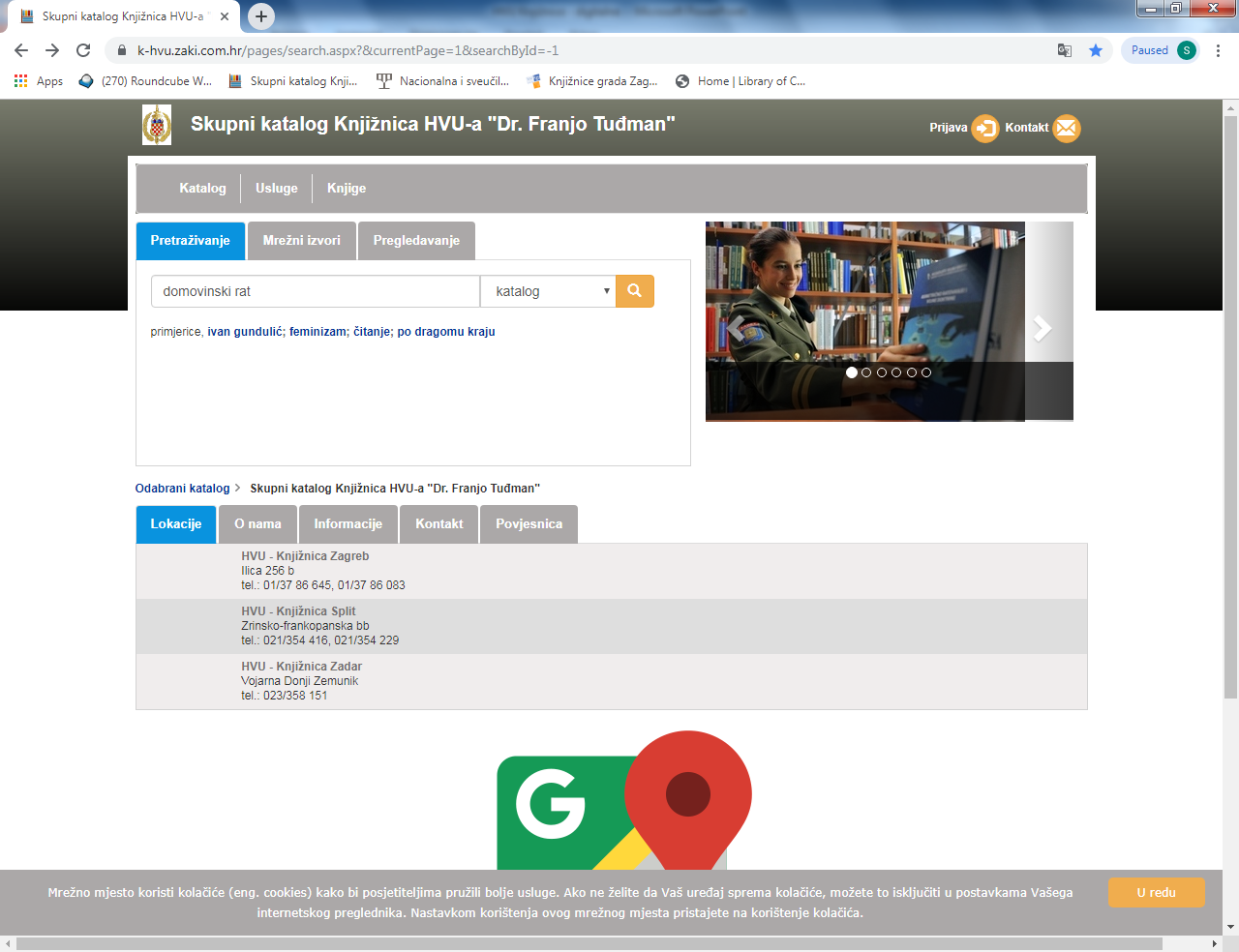 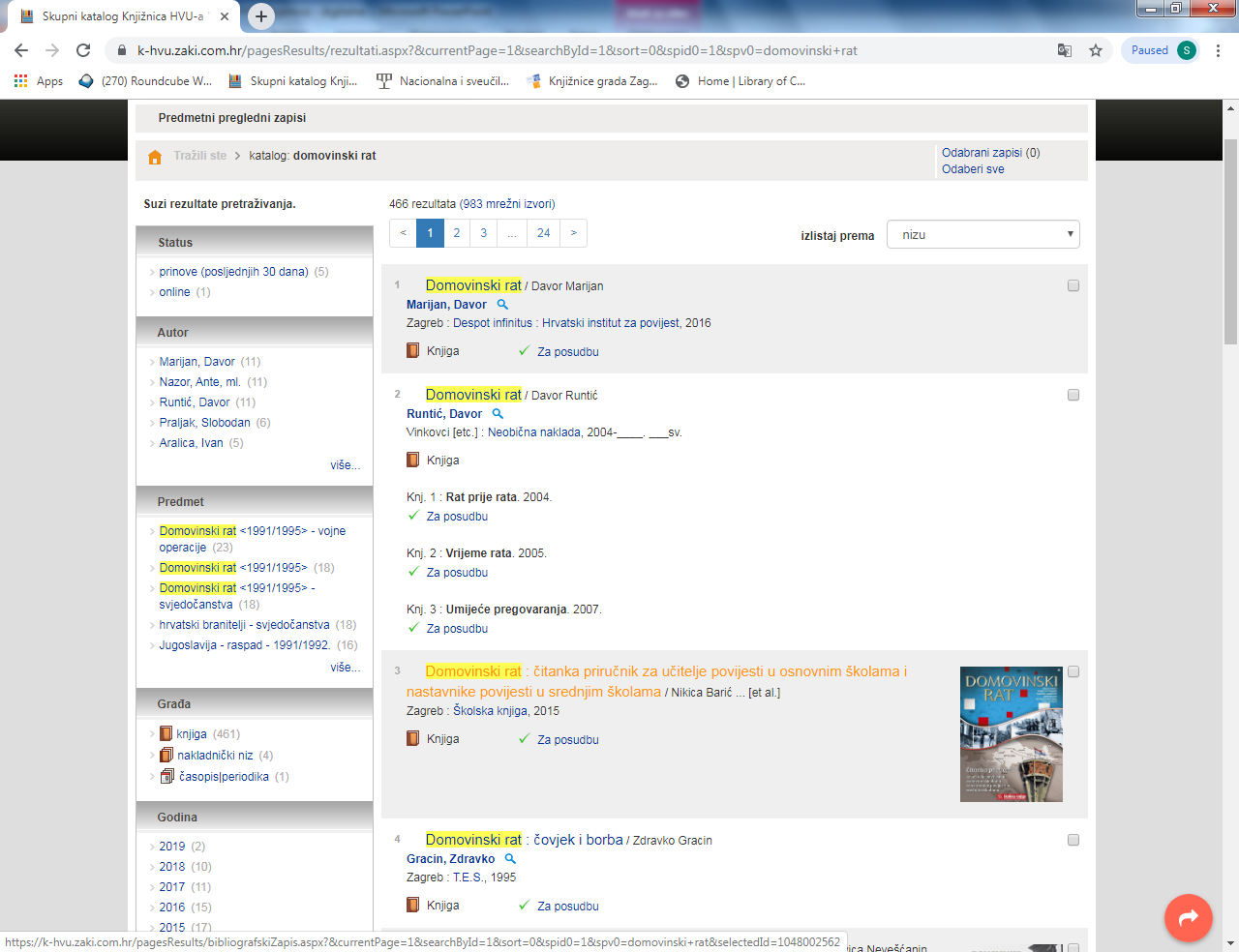 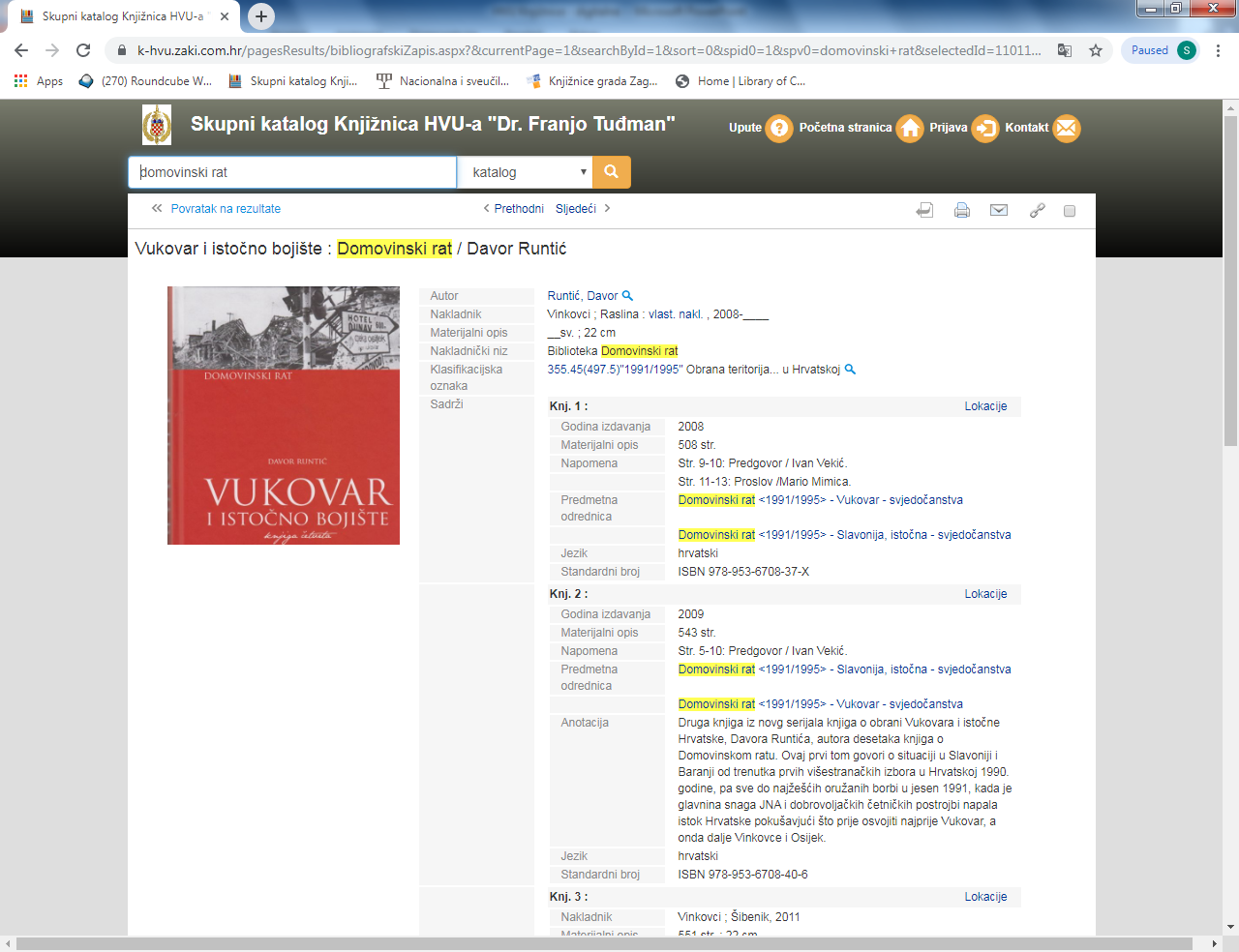 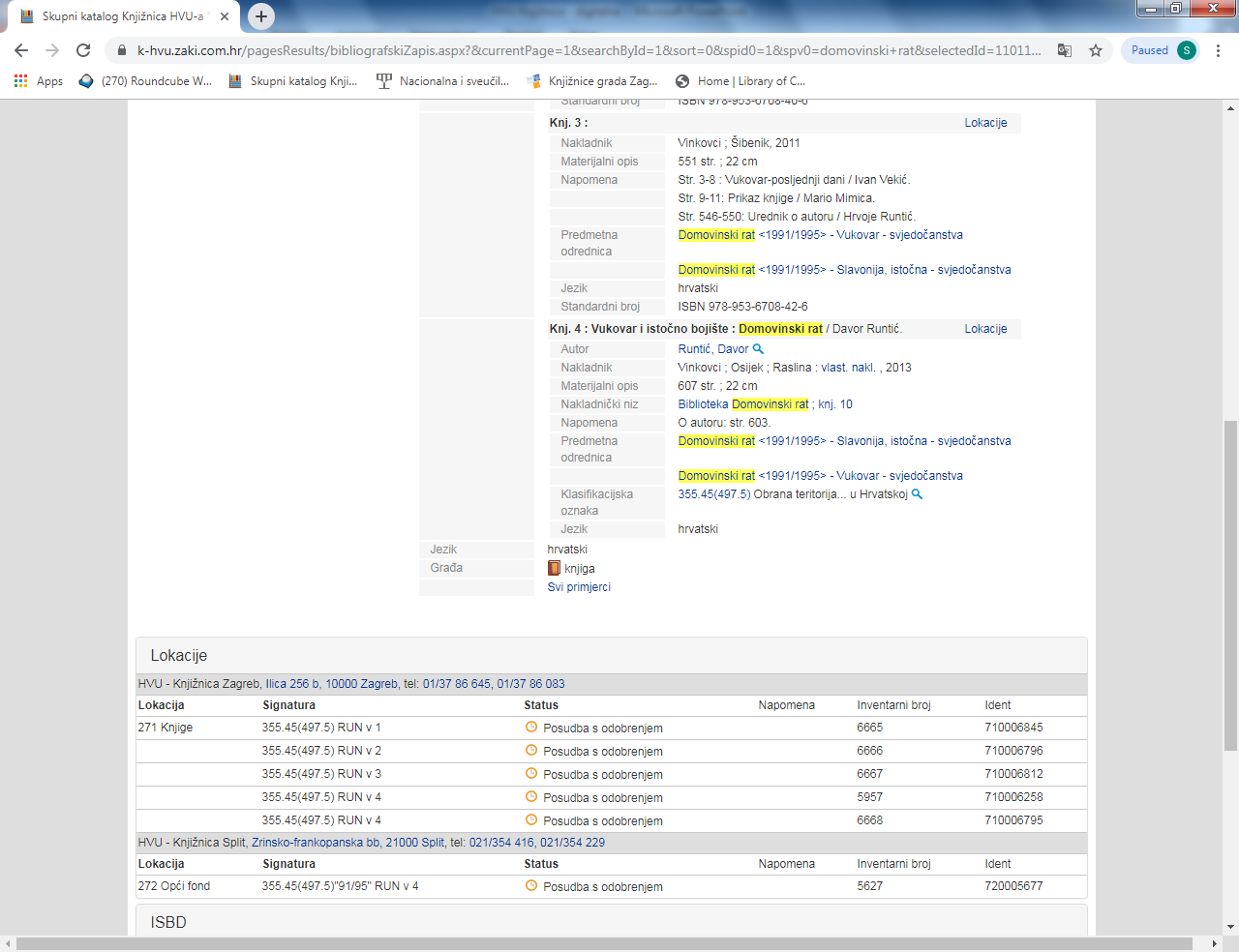 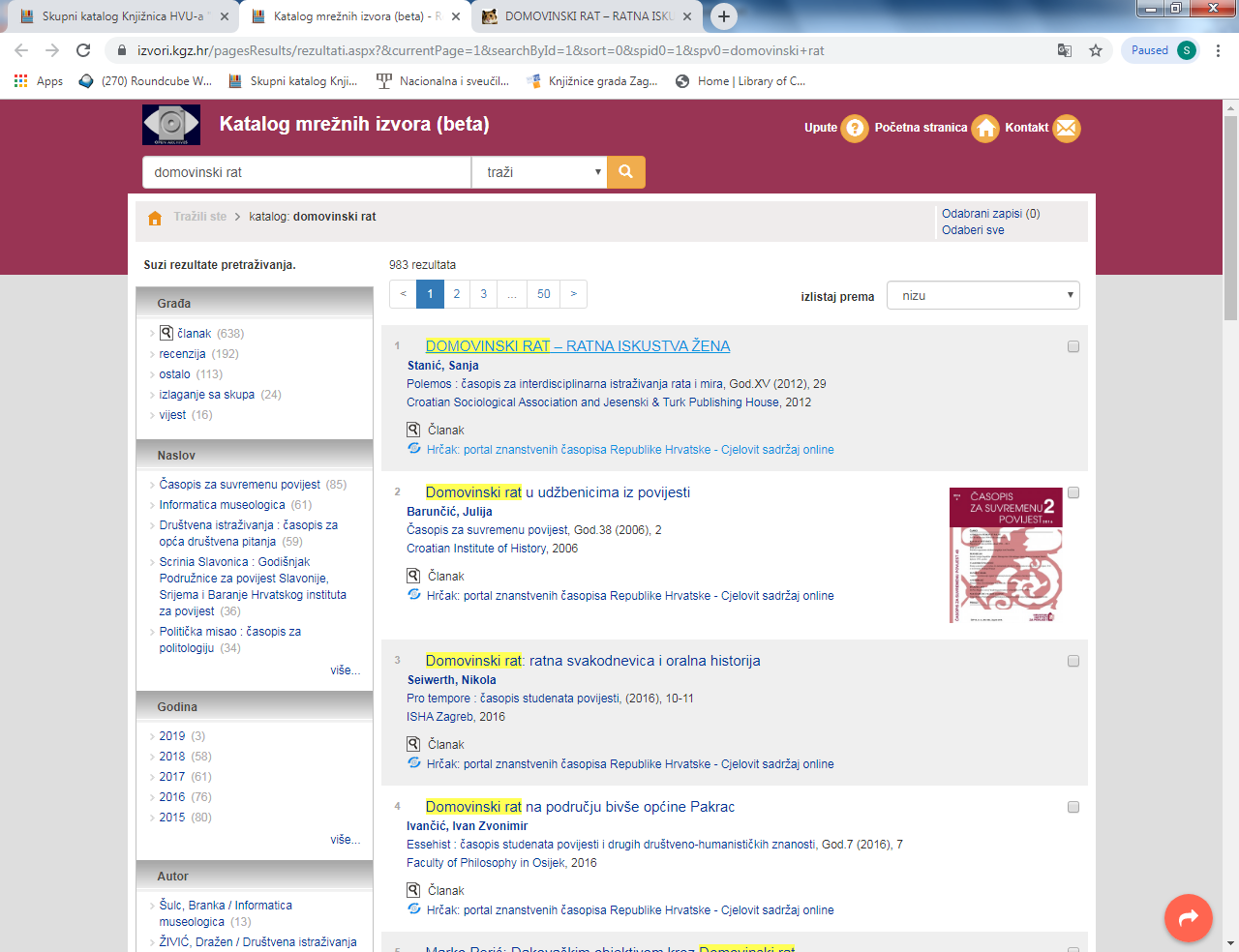 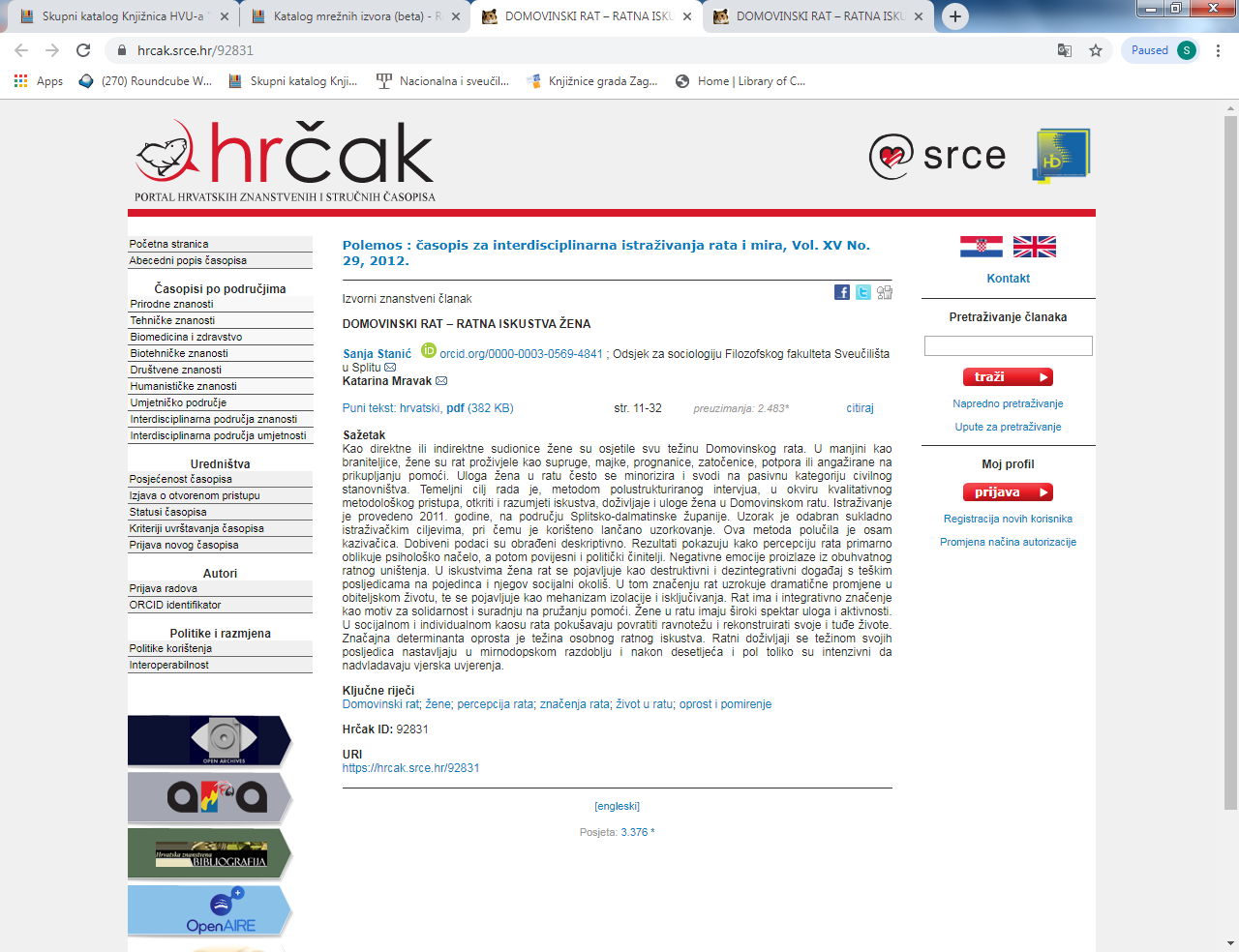 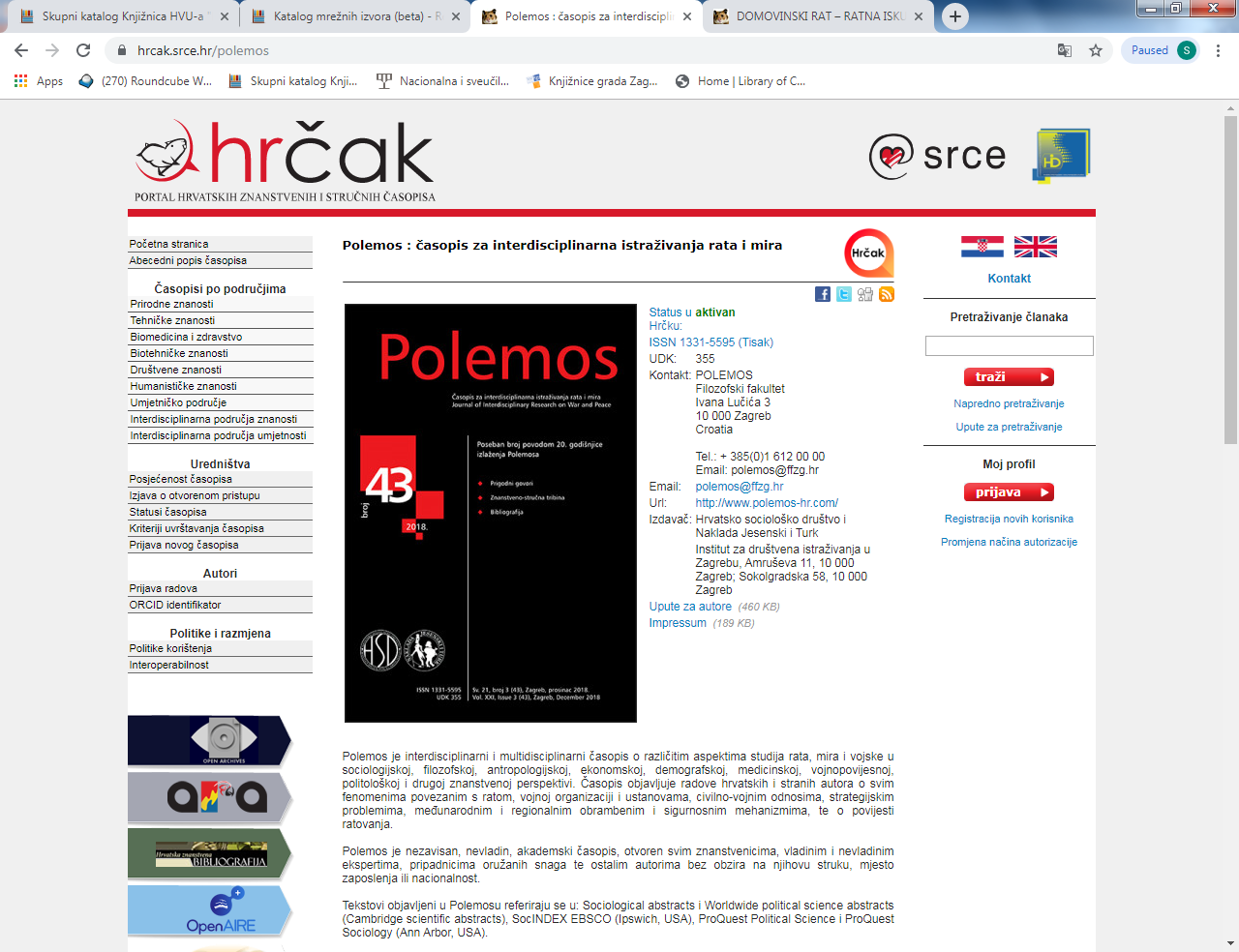 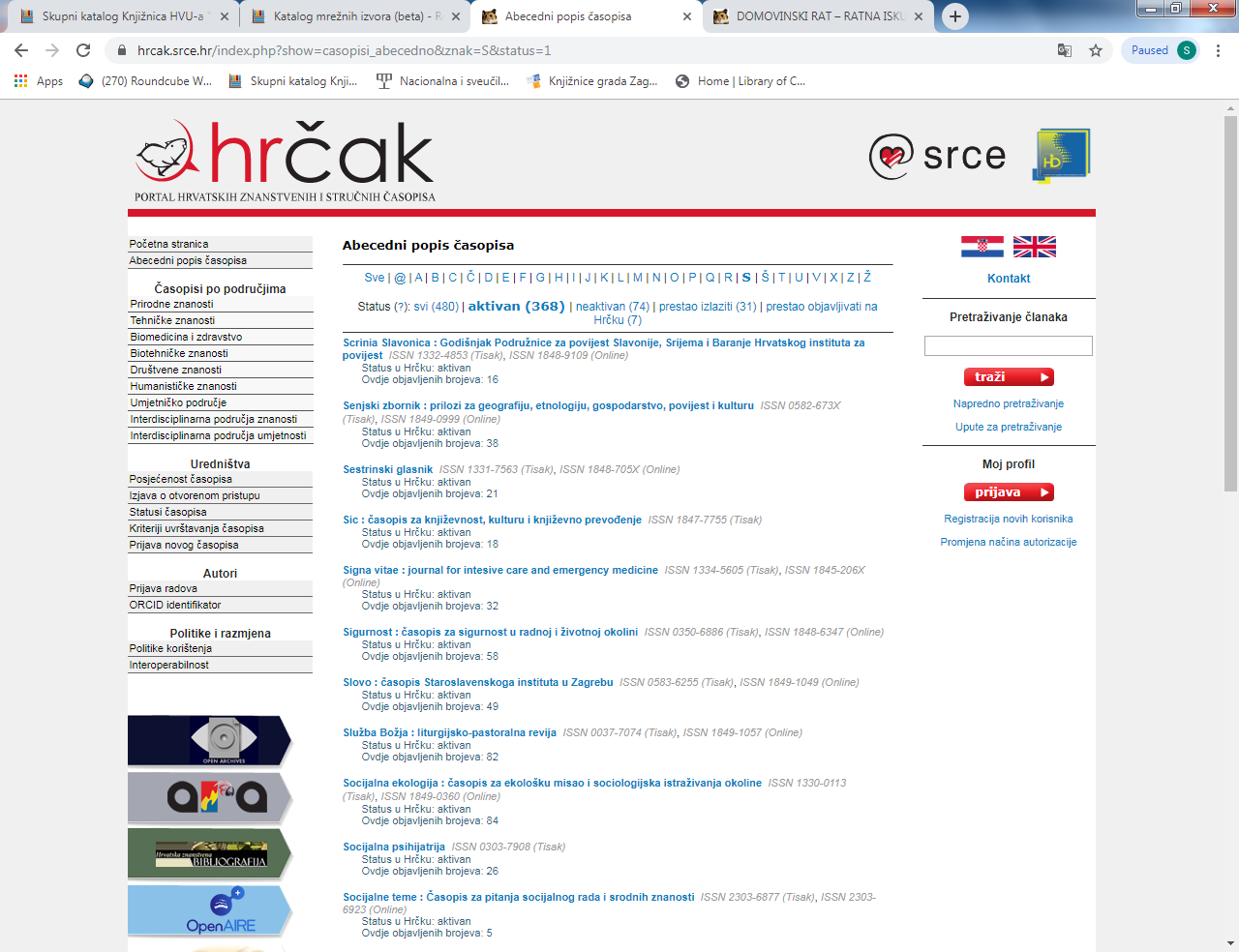 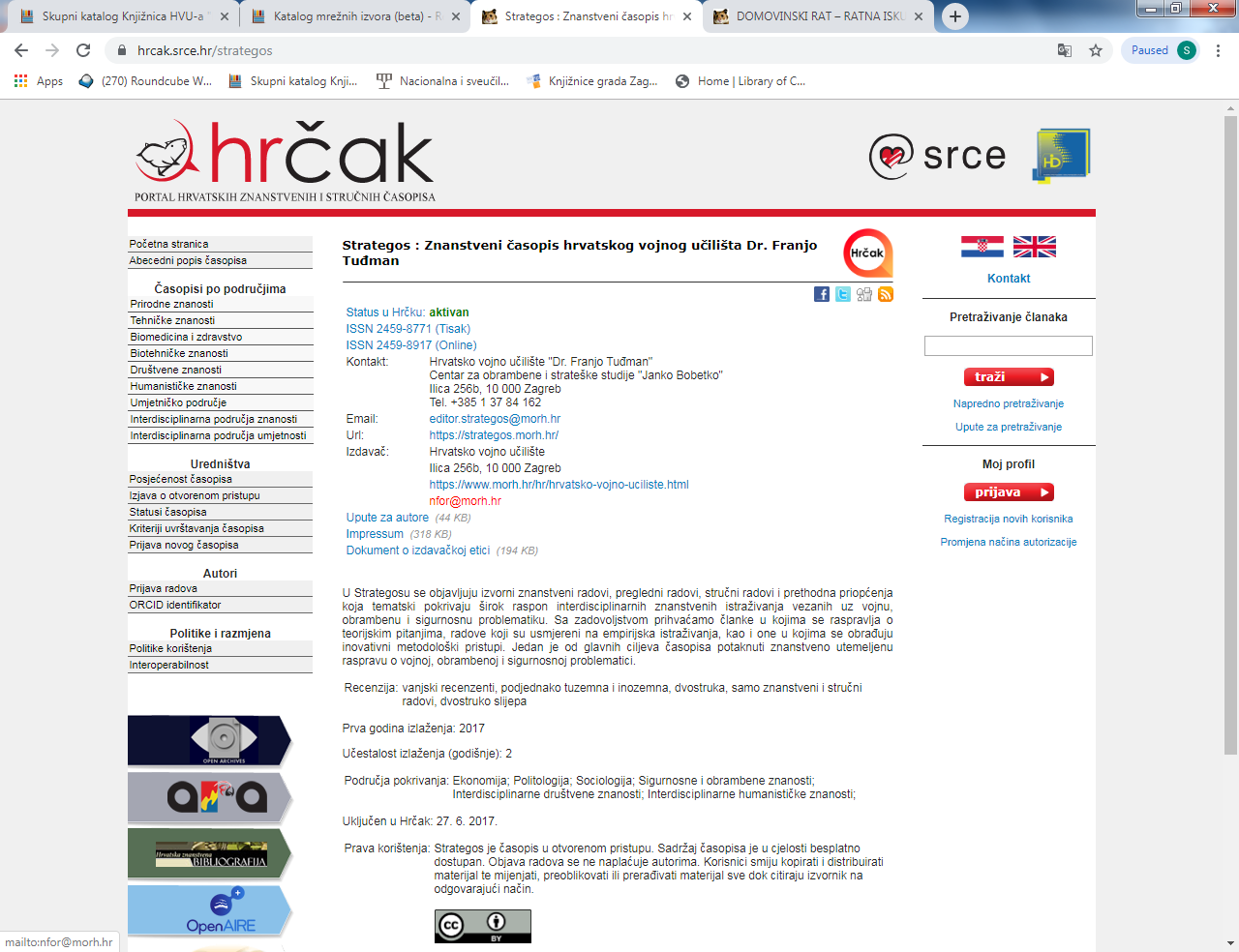 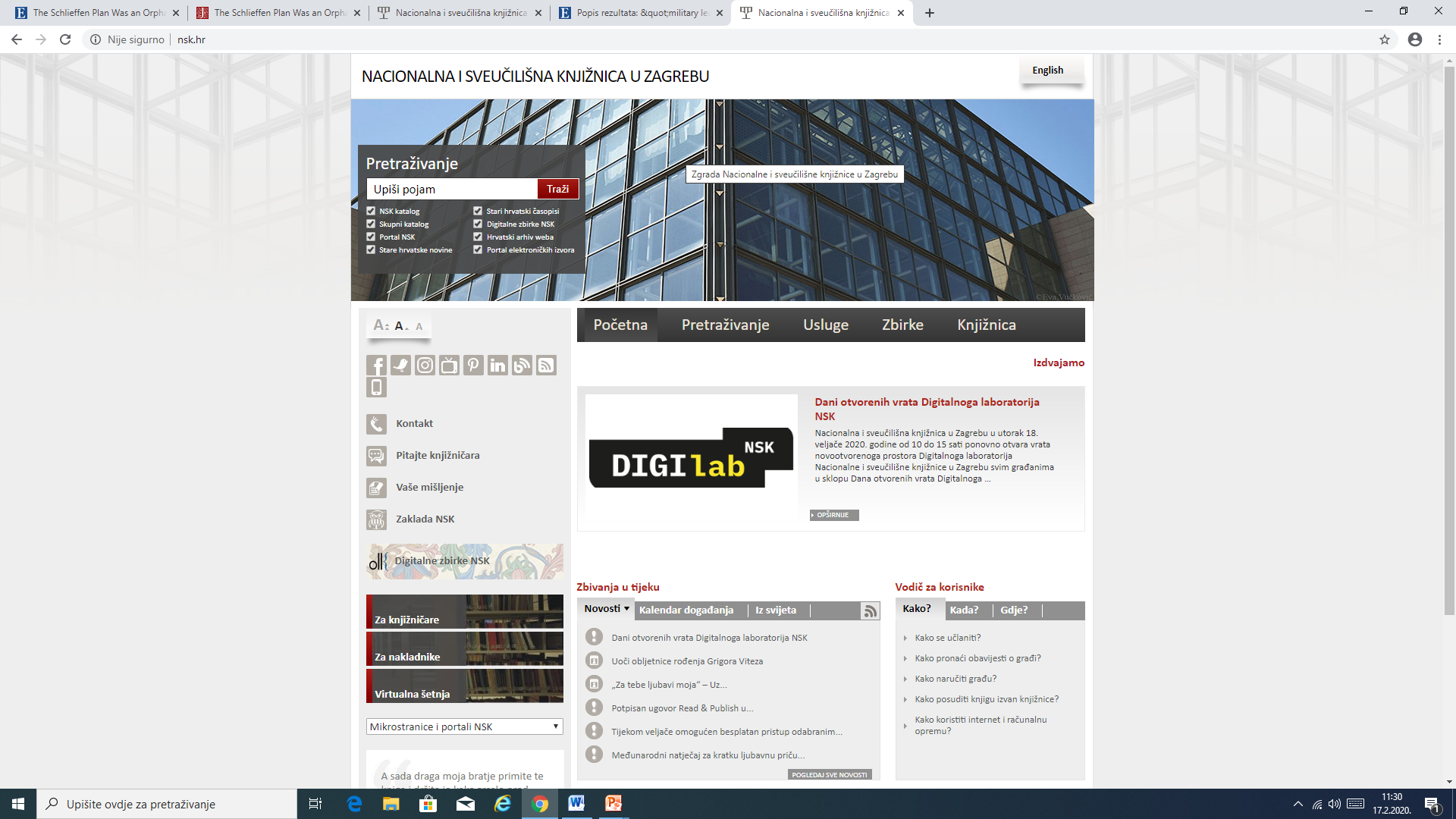 Vojne knjižnice

NATO library:
https://www.nato.int/cps/en/natohq/publications.htm

Knjižnica MO Slovenije: https://dk.mors.si/info/index.php/sl/

 George C. Marshall European Center for Security Studies:
https://www.marshallcenter.org/MCPUBLICWEB/en/nav-main-explore-gcmc-library-en.html

Baltic Defense College: https://www.baltdefcol.org/?id=56 https://www.ester.ee/search~S1
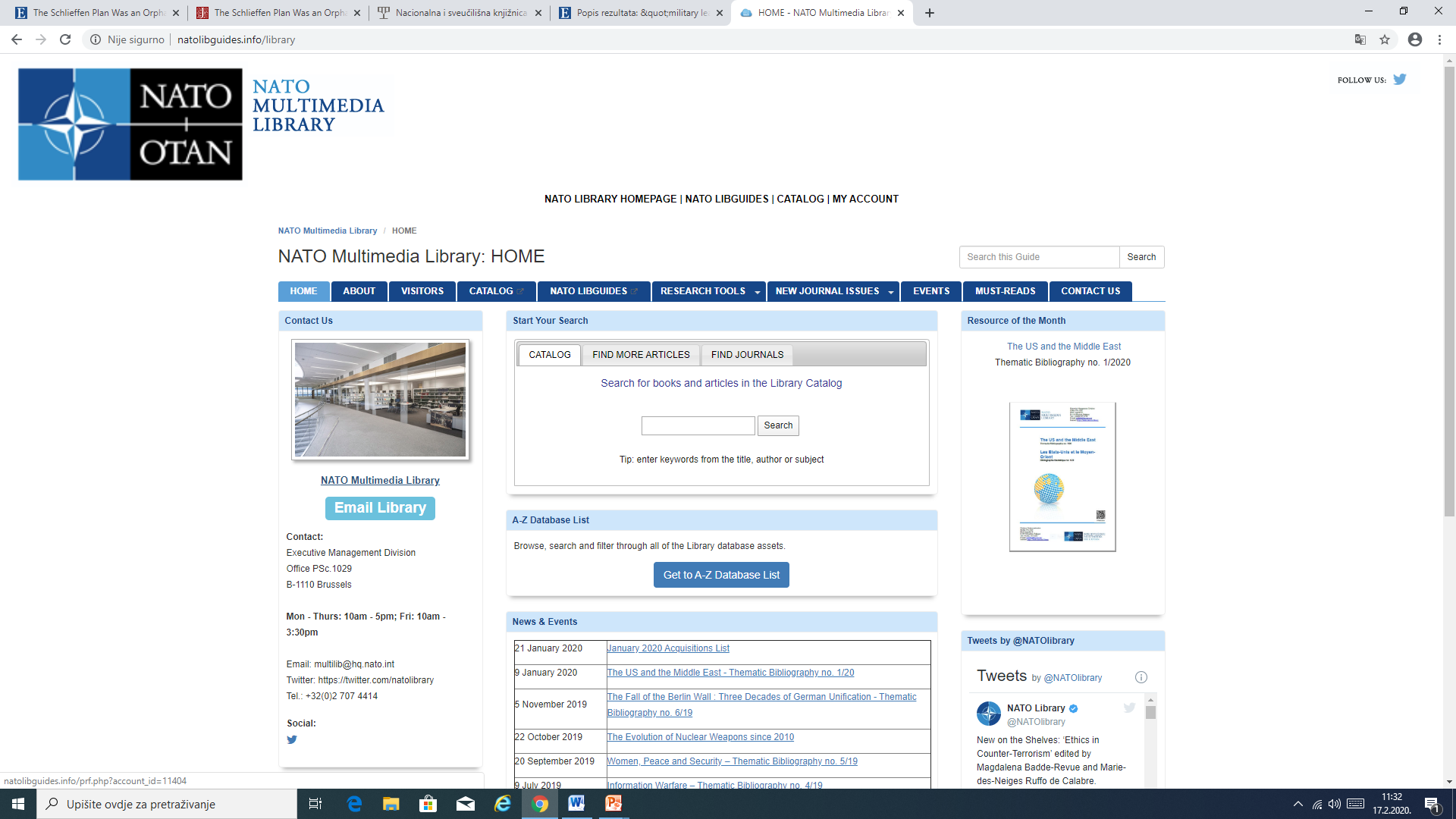 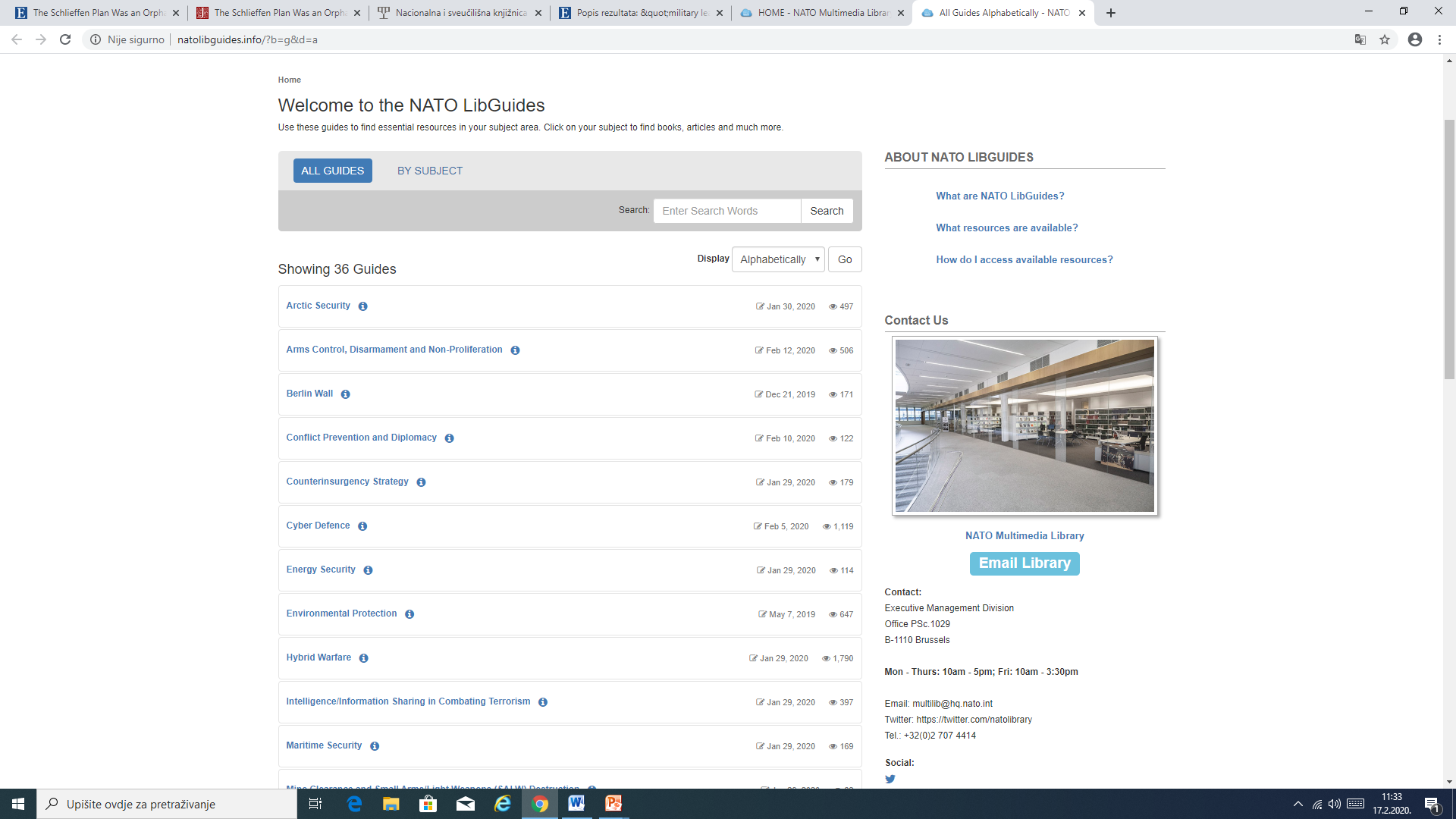 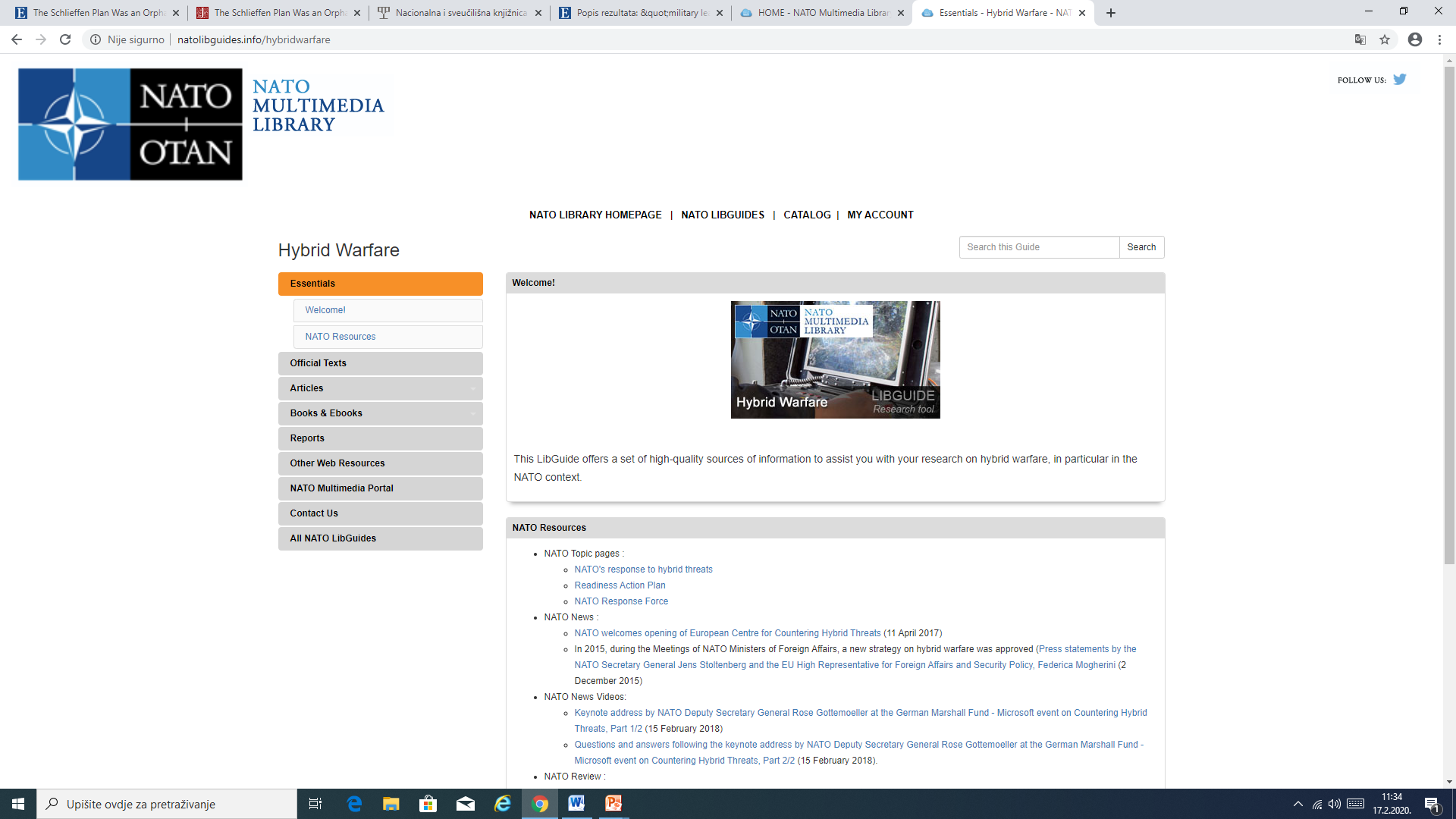 Digitalni repozitoriji
= mjesta za pohranu podataka u digitalnom obliku, 
   često omogućuju i otvoreni pristup sadržajima
Vrste repozitorija:
predmetni ili tematski, institucijski, nacionalni, istraživački..

Digitalni repozitoriji RH:
DABAR – e-infrastruktura za digitalnu imovinu sustava znanosti i visokog obrazovanja RH
https://dabar.srce.hr/repozitoriji
https://zir.nsk.hr
https://dr.nsk.hr
Repozitorij završnih i diplomskih radova HVU-a:  https://repozitorij.vojni.unizg.hr/
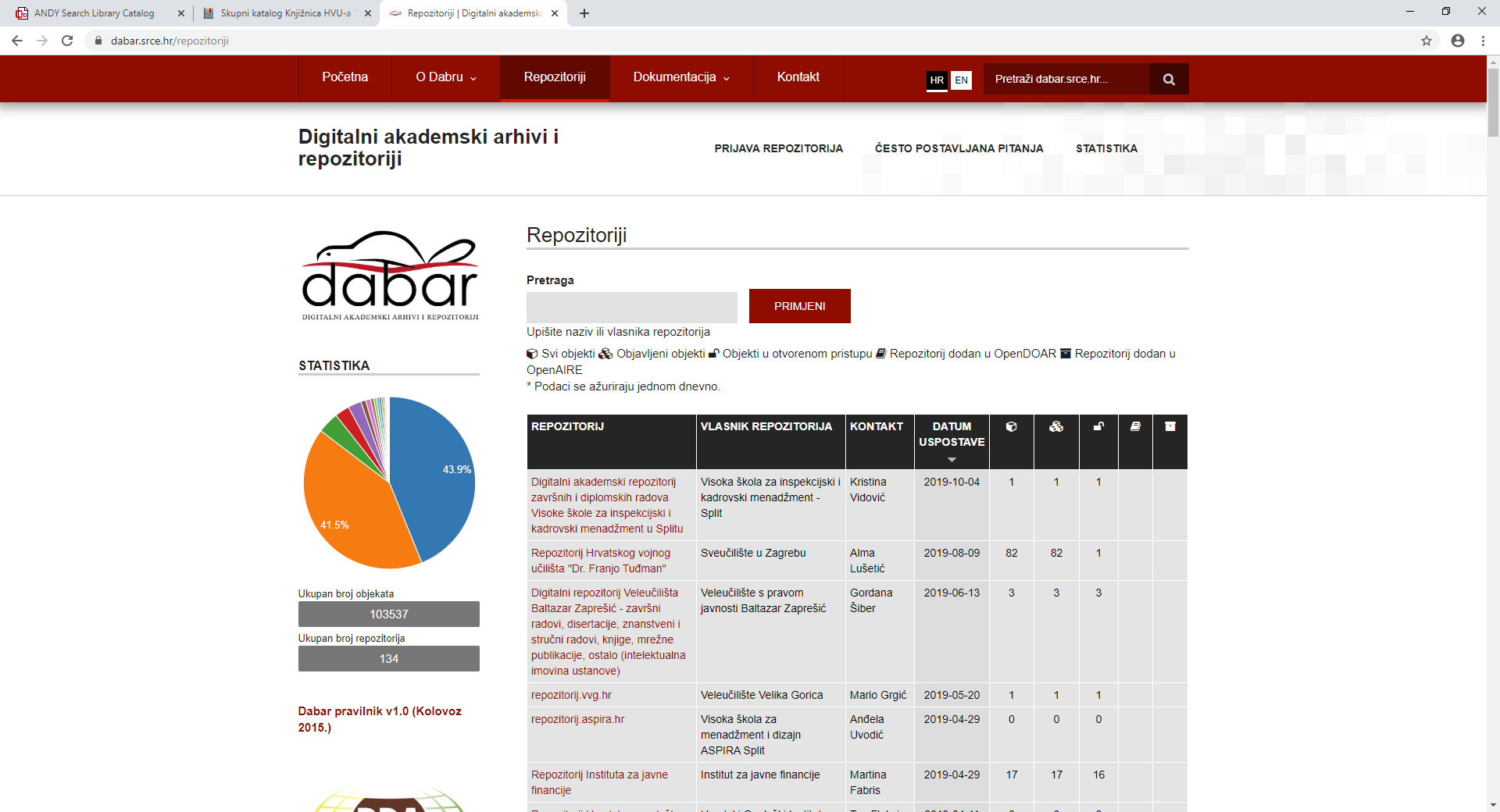 Portali i pretraživači
Hrčak = centralni portal koji na jednom mjestu okuplja hrvatske znanstvene i stručne časopise koji nude otvoreni pristup svojim radovima 
https://hrcak.srce.hr/ 
Google znalac = internetski pretraživač akademske i znanstvene literature:
pretražuje: članke, diplomske, magistarske i doktorske disertacije, knjige, sažetke, radove akademskih izdavača, profesionalnih društava, mrežne repozitorije sveučilišta itd. 
povezuje radove slične tematike, a sadrži i pokazatelj citiranosti, odnosno vrijednosno rangiranje
https://scholar.google.hr/schhp?hl=hr
Baze podataka
zbirke podataka:
	organizirane
	recenzirane
	relevantne
	pregledne
	jednostavne za korištenje

specijalizirane – pokrivaju određeno znanstveno područje
multidisciplinarne – pokrivaju više znanstvenih područja
Portal  elektroničkih izvora za hrvatsku akademsku i znanstvenu zajednicu: http://baze.nsk.hr/
Pristup
za HVU udaljeni pristup preko 
Proxy servera / Shibboleth prijava: 

putem elektroničkog identiteta AAI@EduHr
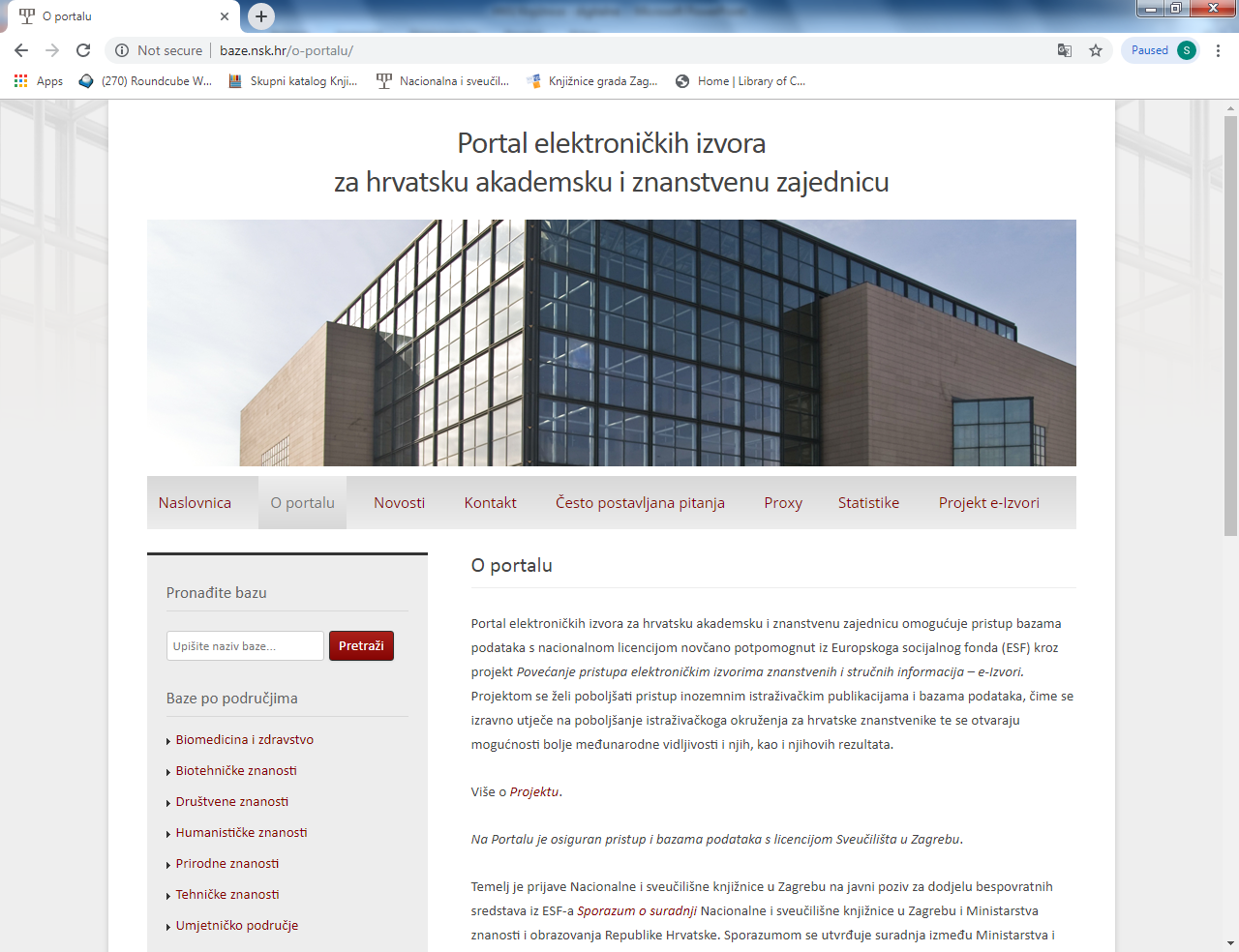 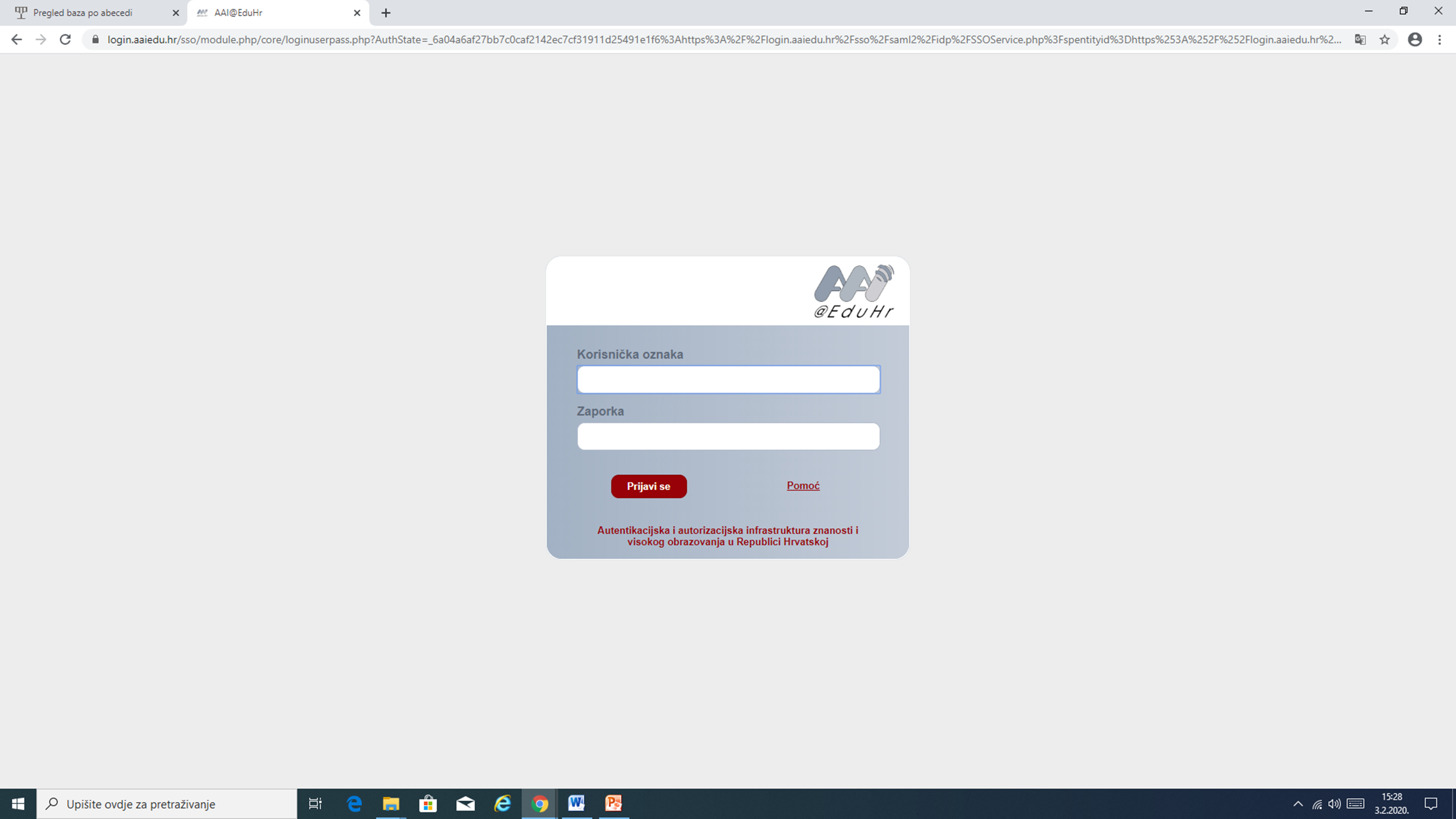 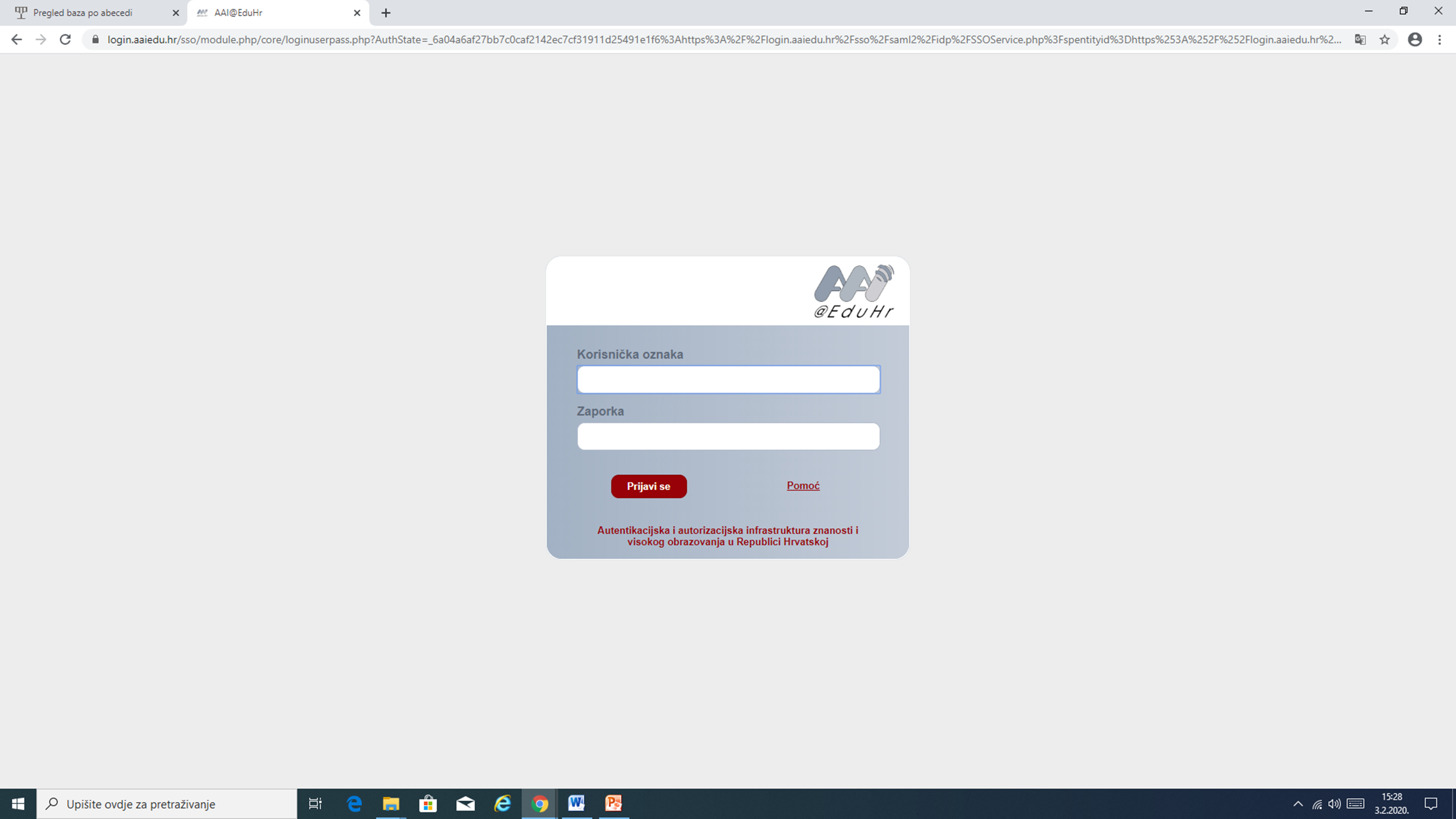 Kako pretraživati?
Koraci:
1. odabir baze podataka (platforma?)
2. oblikovanje upita
3. pregled rezultata pretraživanja
4. preuzimanje odabranih radova
1. Odabir baze
Vrste baza:
1. bibliografske - sadrže osnovne podatke o radovima: autor, naslov, godina, jezik publikacije, sažetak rada…
2. citatne – donose brojčane pokazatelje o tome koji su radovi u određenom znanstvenom području najčitaniji, najpopularniji i najviše citirani
3. baze podataka s cjelovitim tekstom – omogućuju uvid u cjeloviti tekst pojedinog rada (HTML i/ili PDF format)
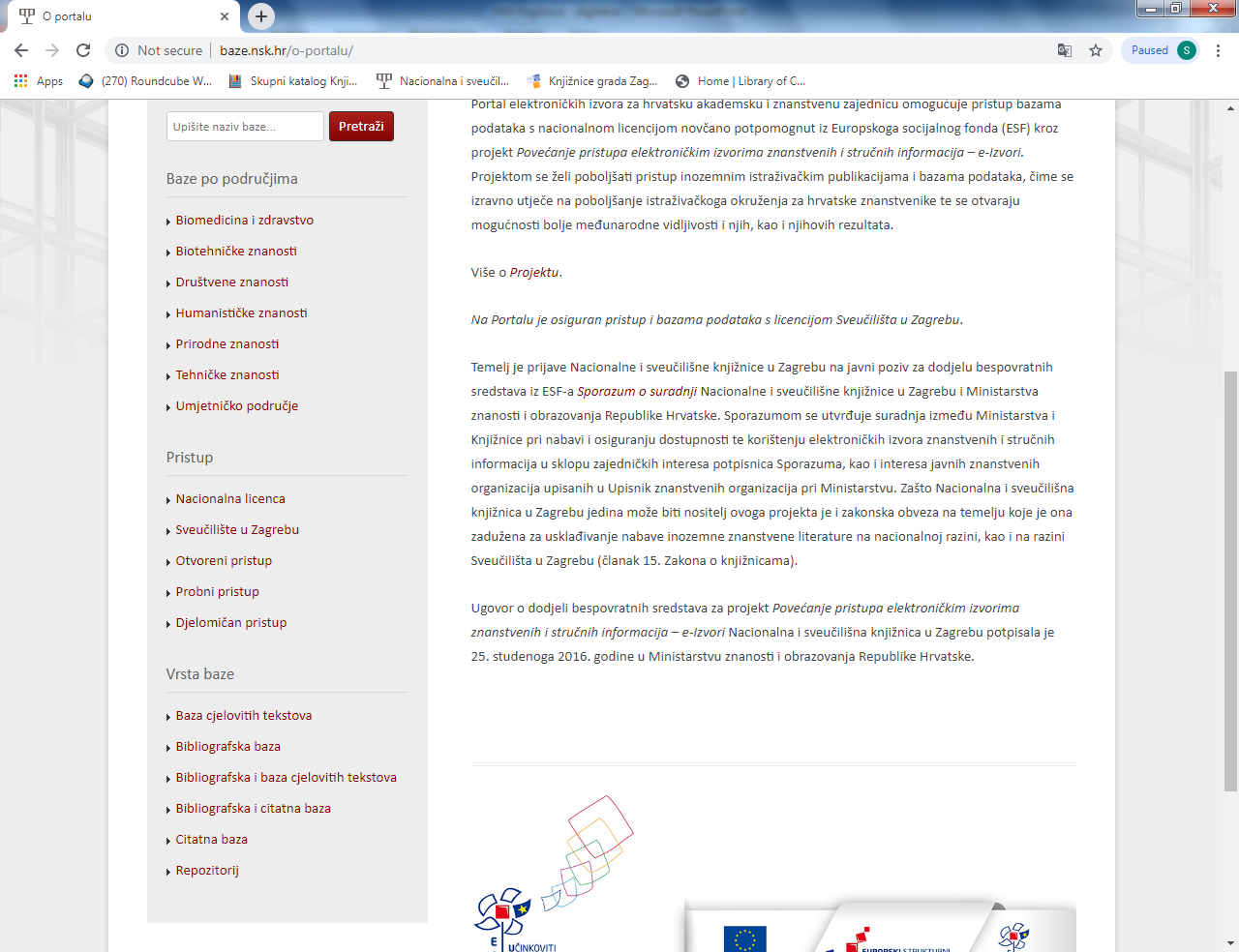 2. Oblikovanje upita
odabir vrste pretrage: 
	jednostavno / složeno pretraživanje, 
	po autoru, predmetu, časopisu (izvorniku)
jezik baza je engleski (transliteracija !!!)

definiranje ključnih riječi i srodnih pojmova
ključna riječ: ona koja najbolje opisuje predmet ili sadržaj
korijen riječi
Pomagala za oblikovanje upita
uporaba Booleovih operatora u kombiniranju pojmova: 
	AND (+) npr. xANDy = dokumenti o x i y
	OR (I) npr. xORy = svi o x, svi o y i svi o x i y
	NOT (-) npr. xNOTy = svi o x ali ne i o x i y
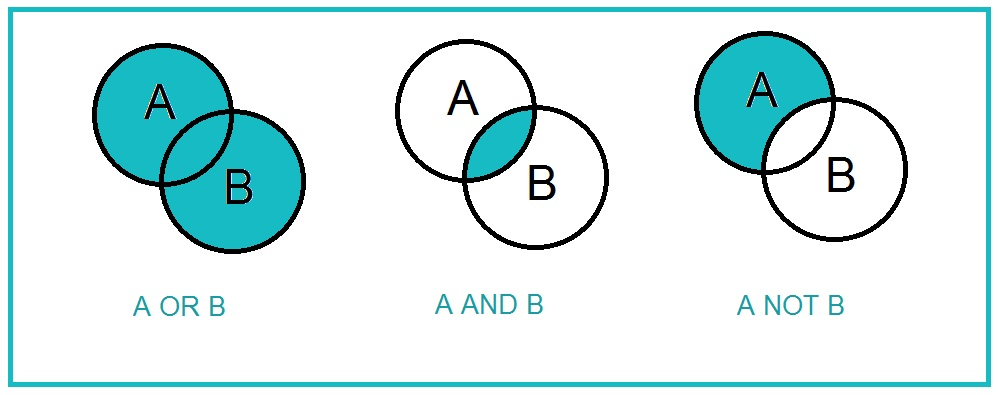 znakovi za kraćenje (stemming):

	*  za pretraživanje svih gramatičkih oblika:
		singular / plural…
 
	?   za pretraživanje različitih pravopisnih 		        oblika:
		defence / defense = defen?e

	„…” za pretraživanje određene fraze:
		„military strategy”
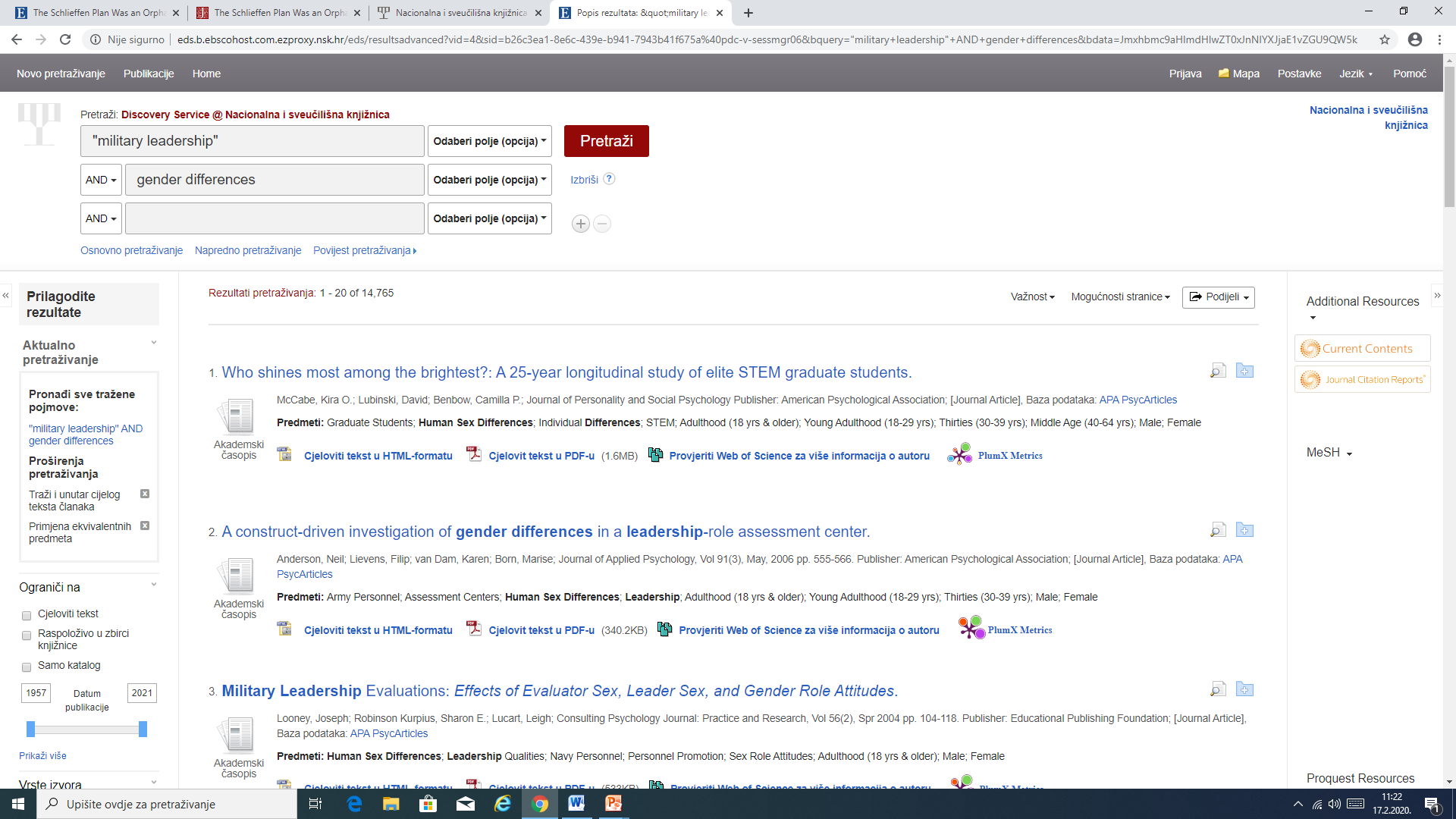 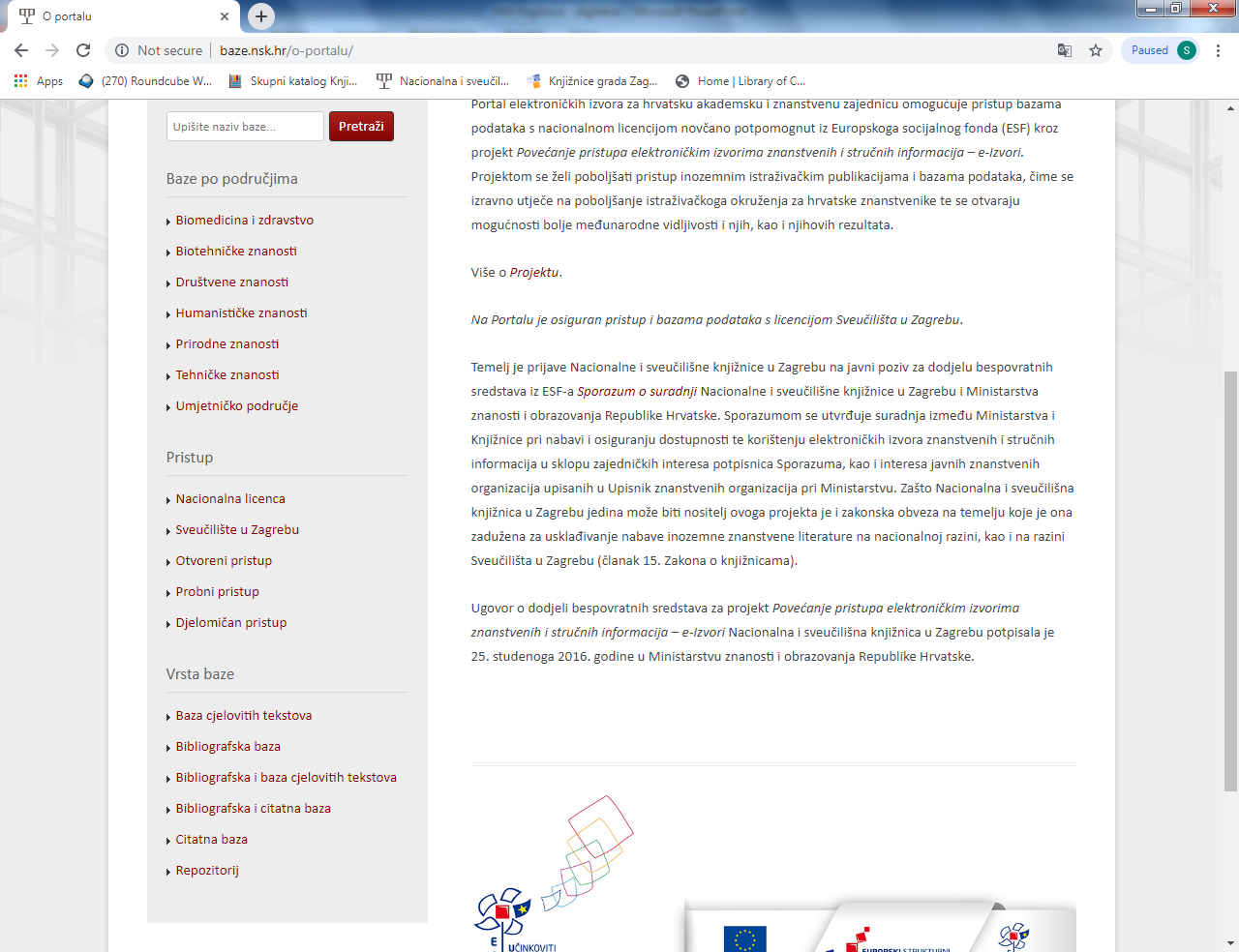 3. Pregled rezultata pretraživanja
filtriranje /ograničavanje broja rezultata prema ponuđenim mogućnostima:      	
	cjeloviti tekst
	datum publikacije
	vrsta izvora	
	predmet 
	jezik
	geografska obilježja…
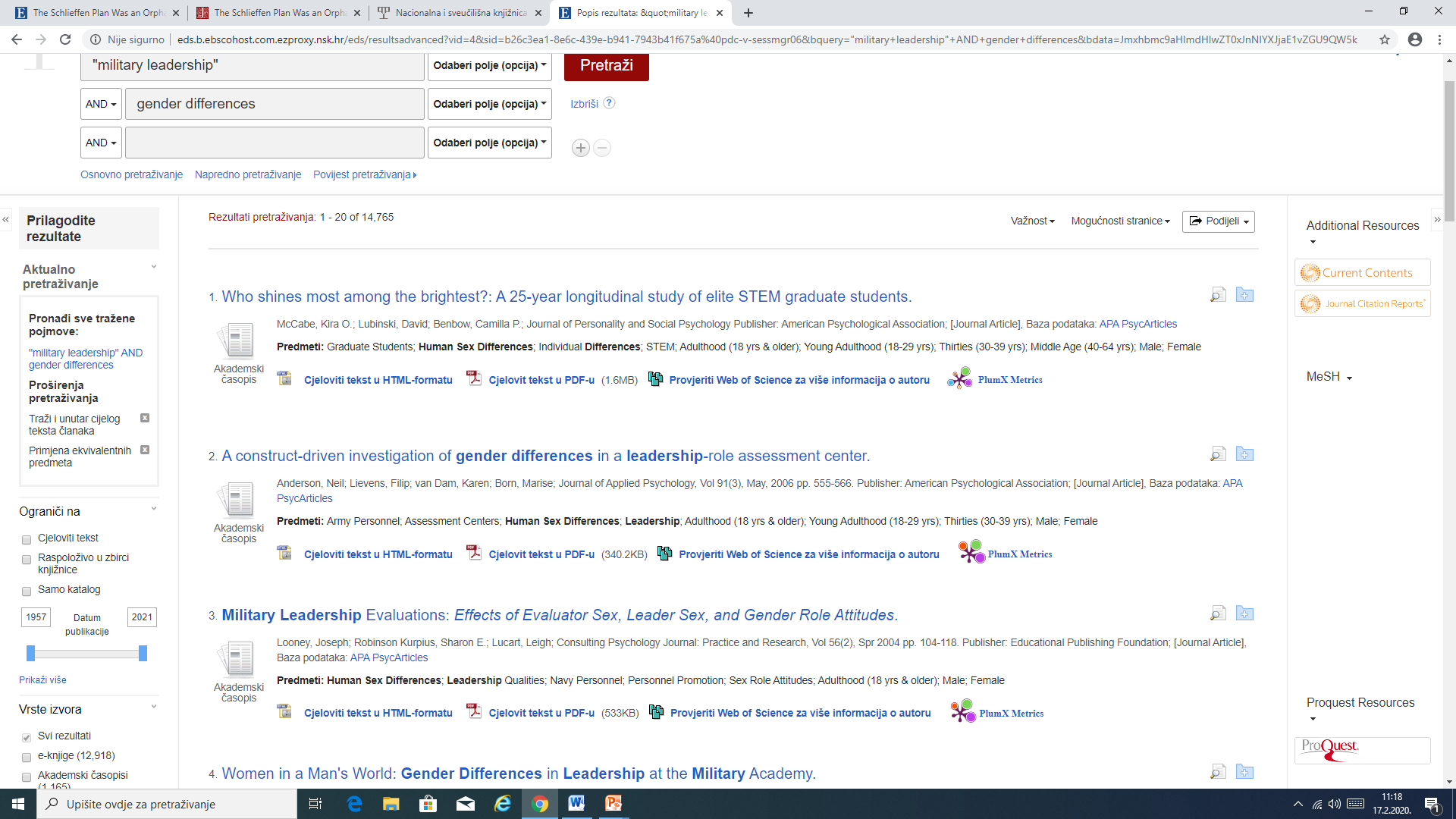 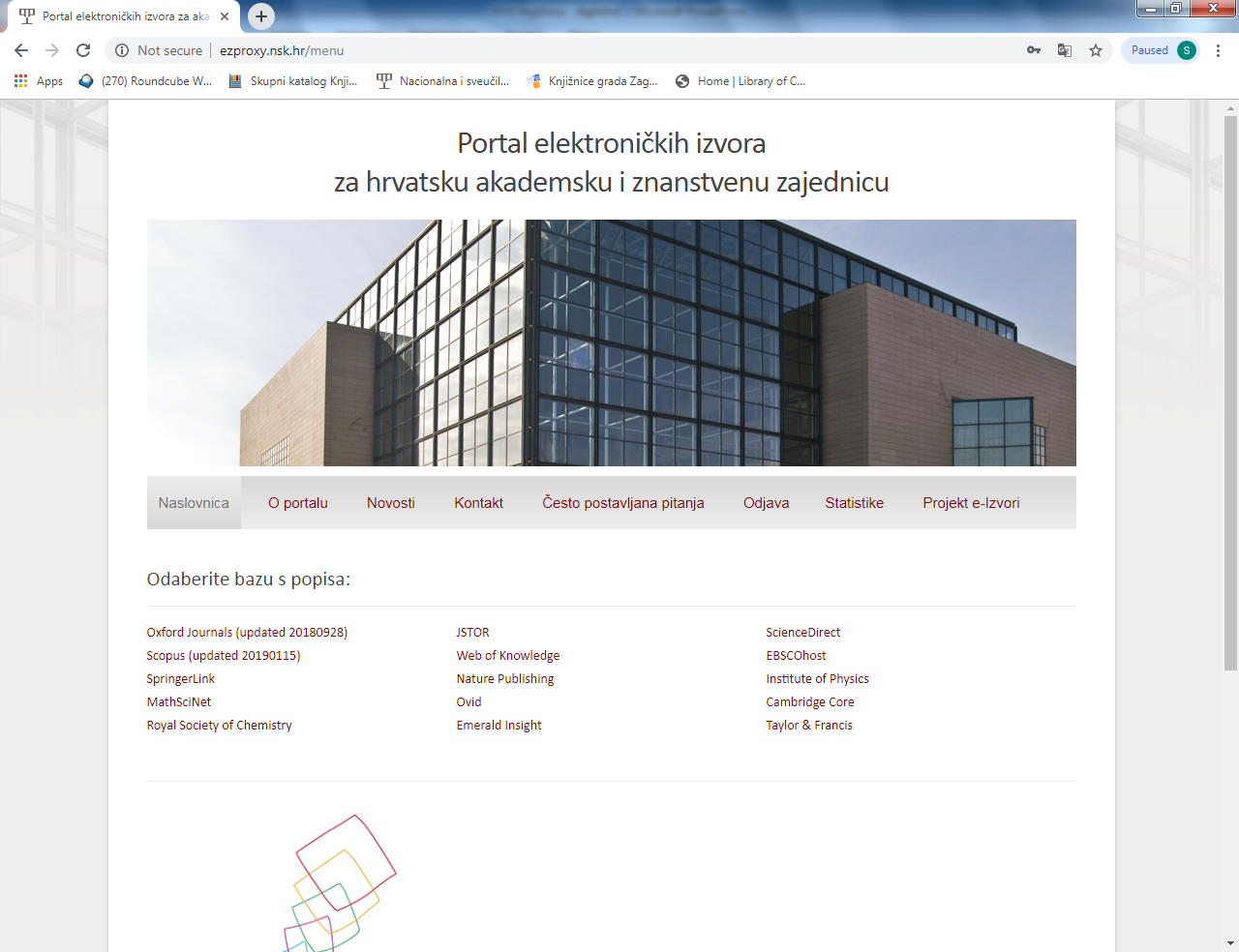 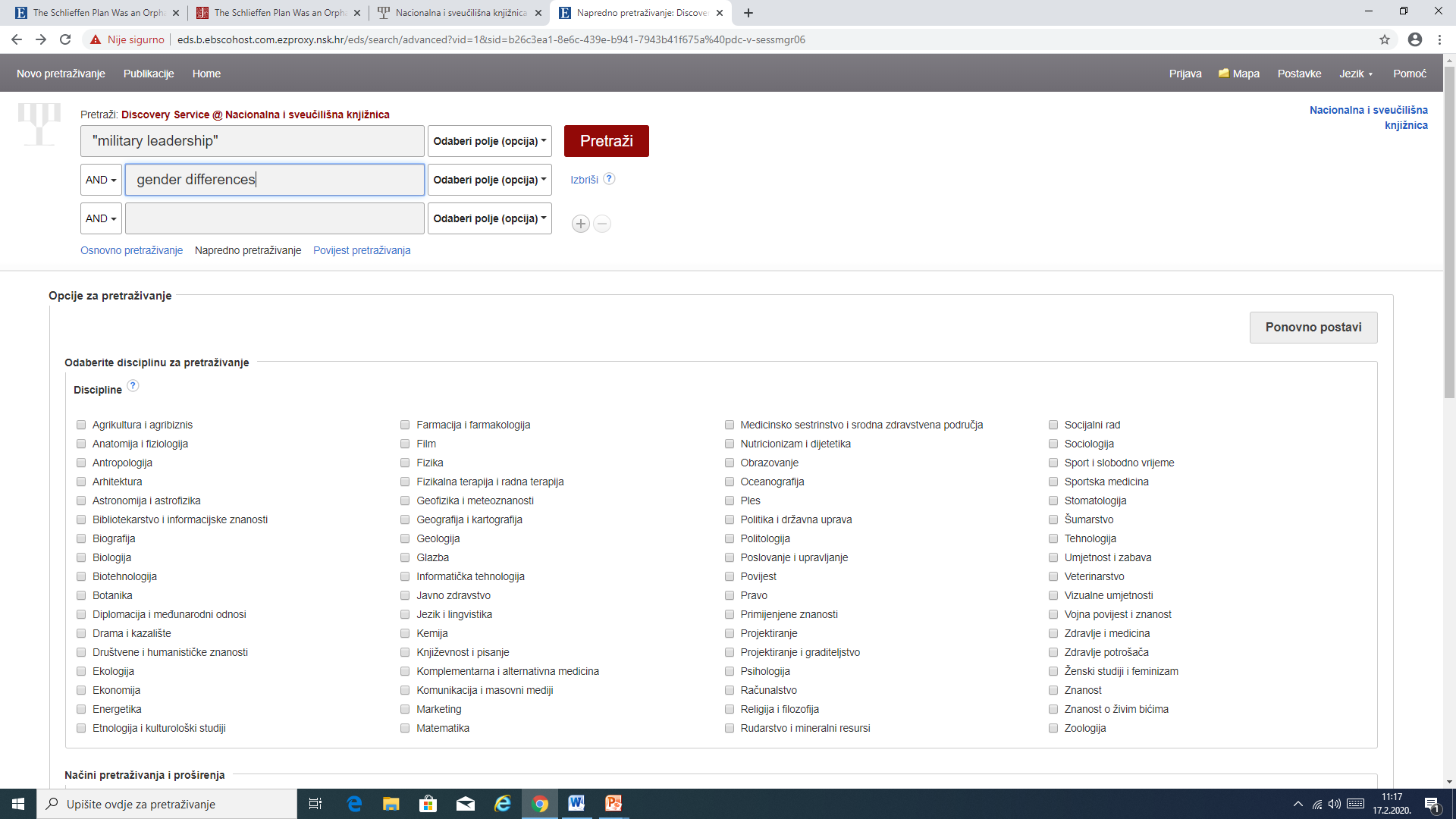 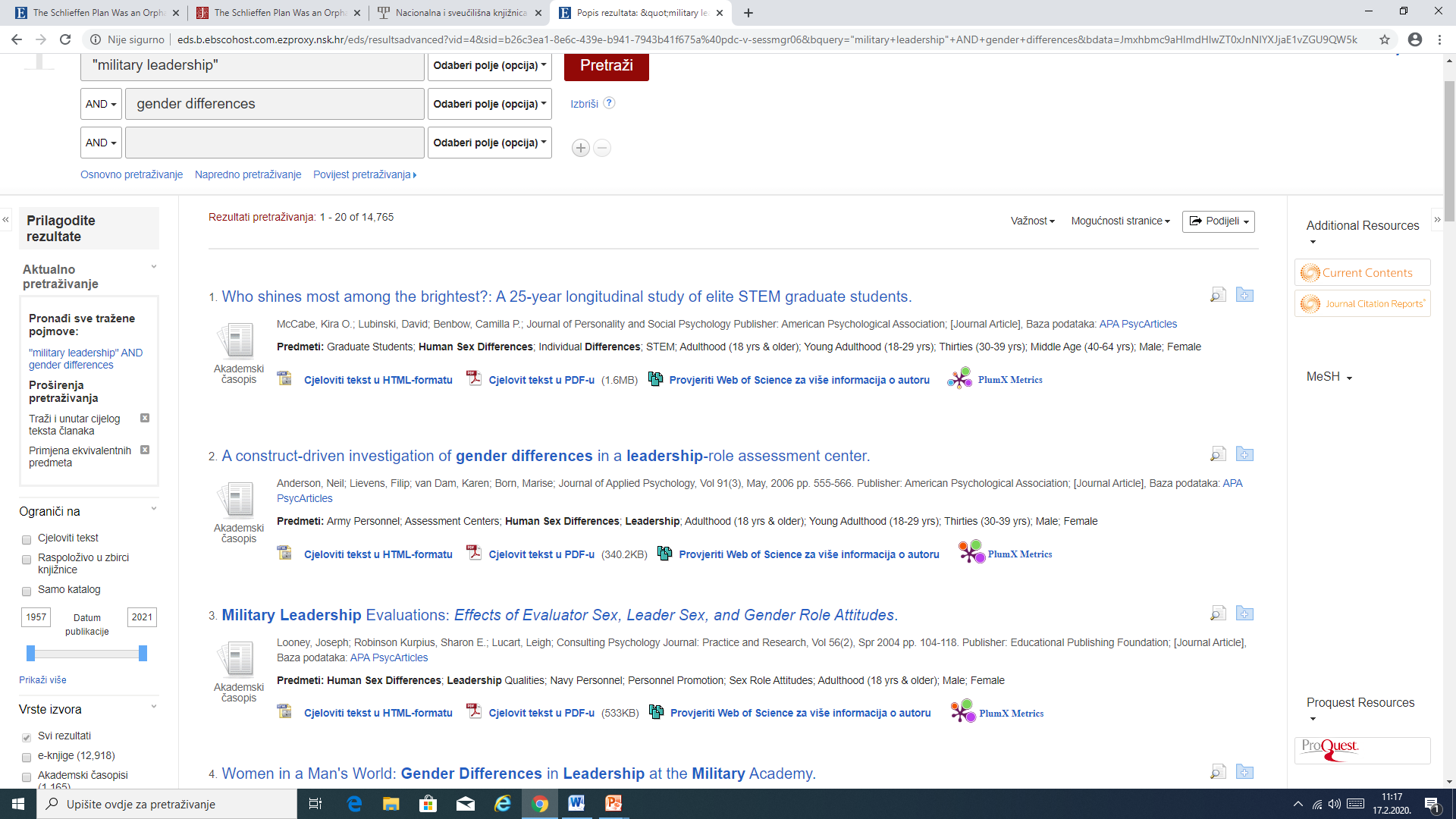 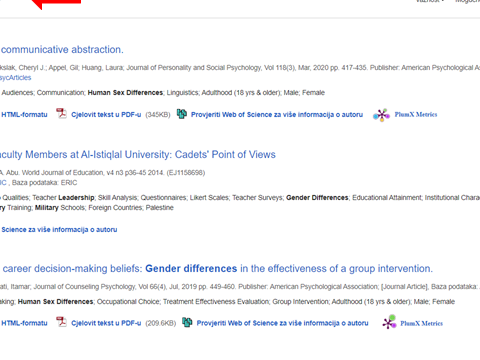 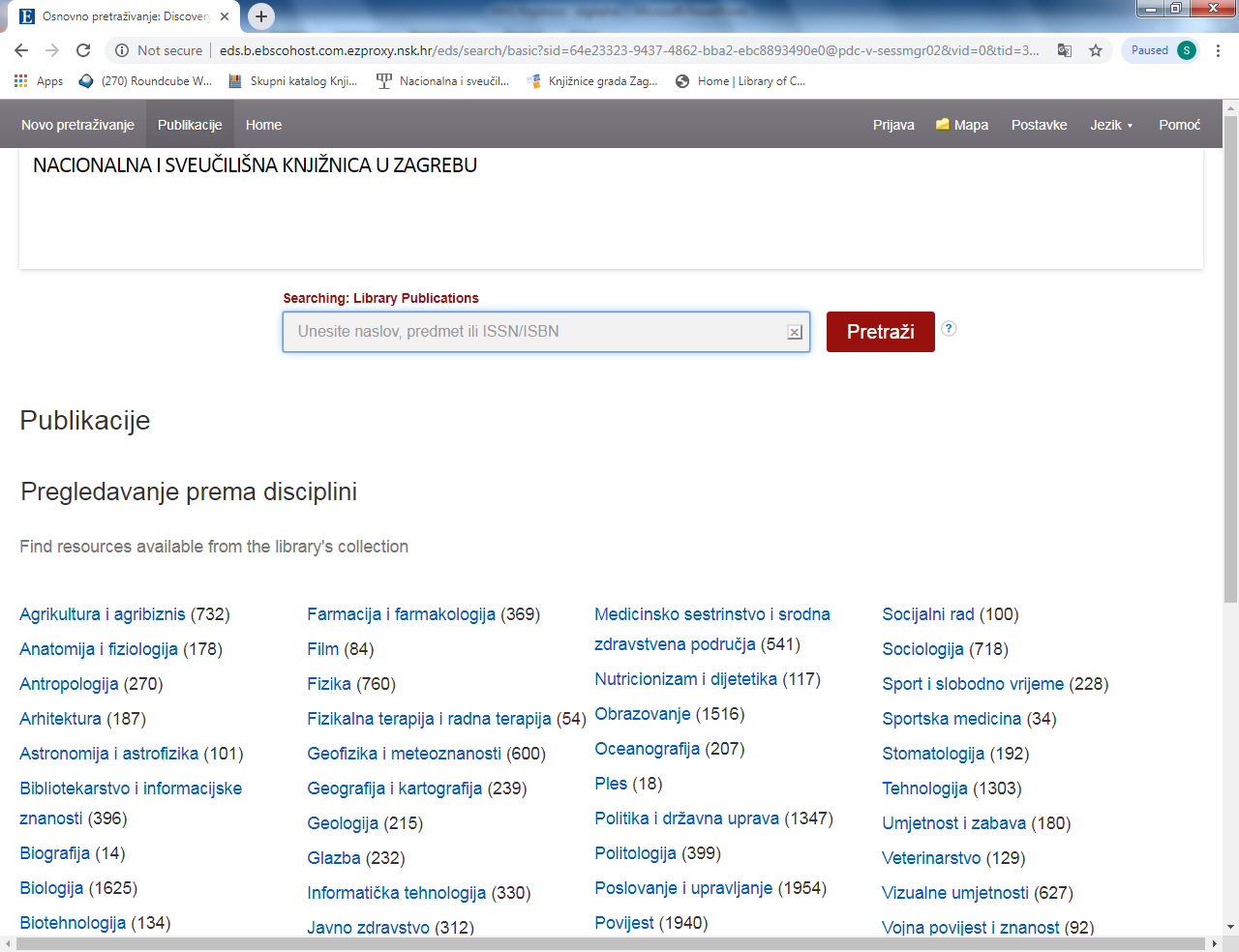 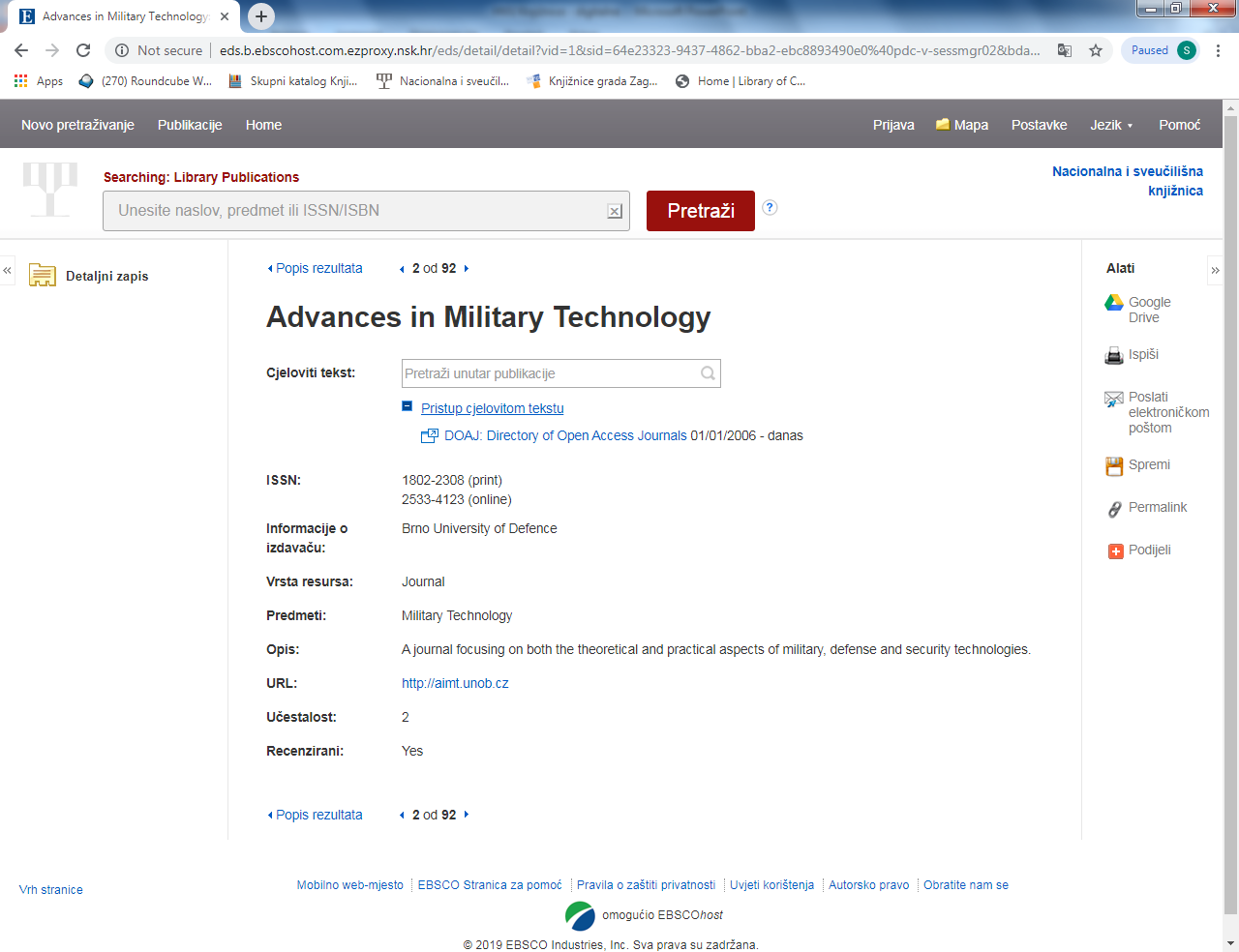 4. Odabir i preuzimanje rezultata pretraživanja
mogućnost odabira više članaka / publikacija
spremanje u mapu
ispis rezultata
slanje rezultata e-poštom

!!! kreiranje vlastitog računa omogućuje dodatne funkcionalnosti
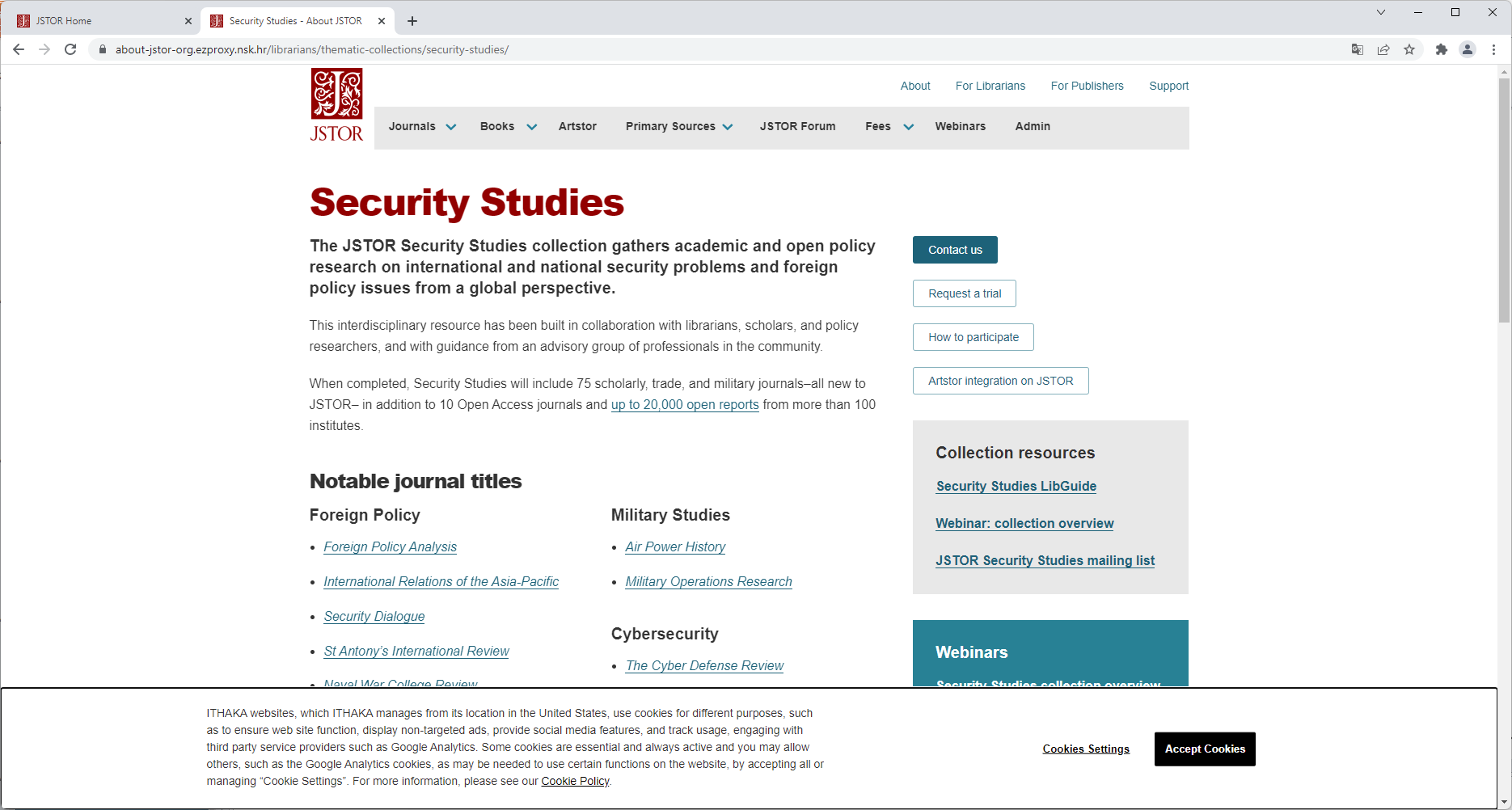 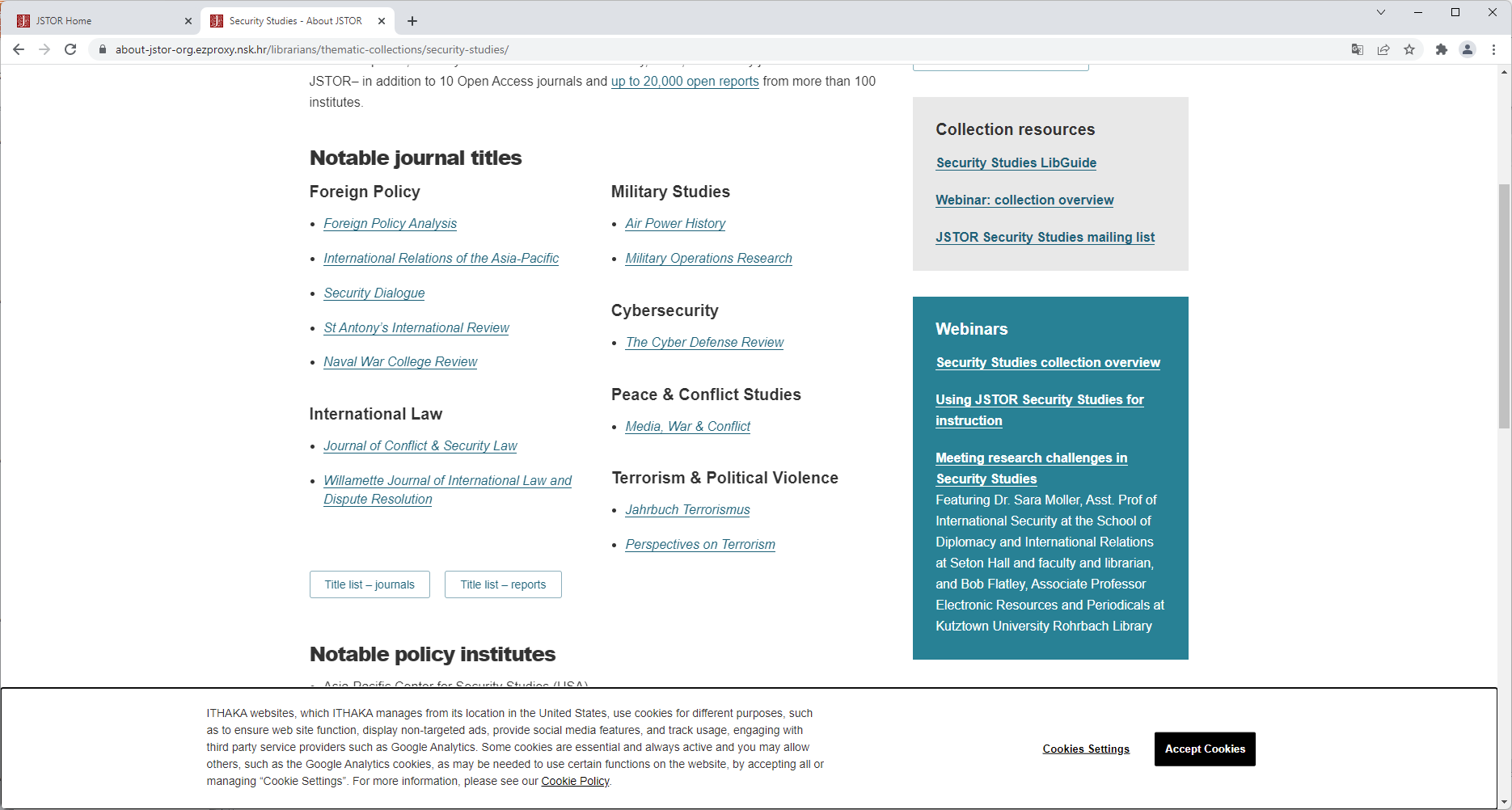 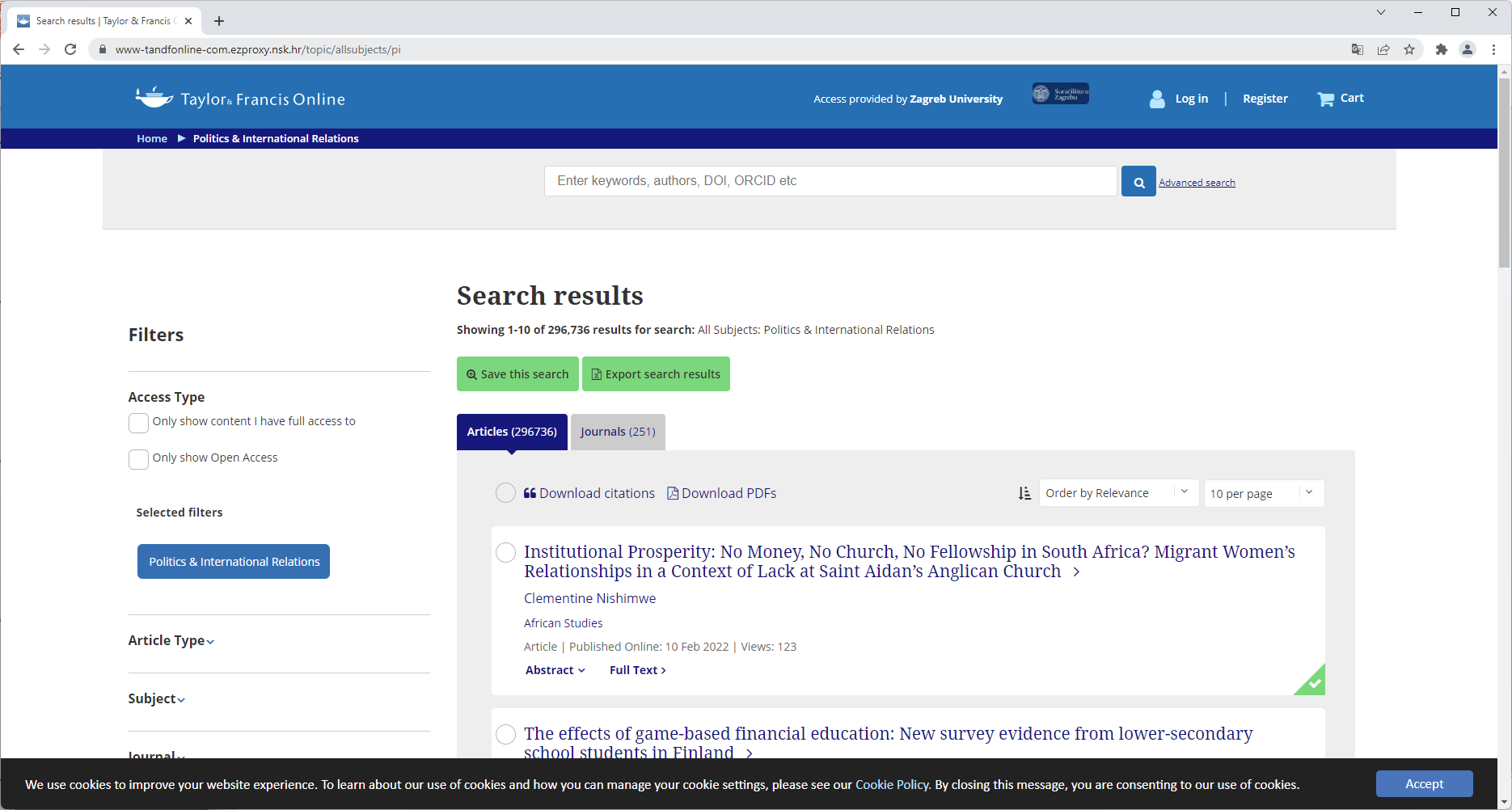 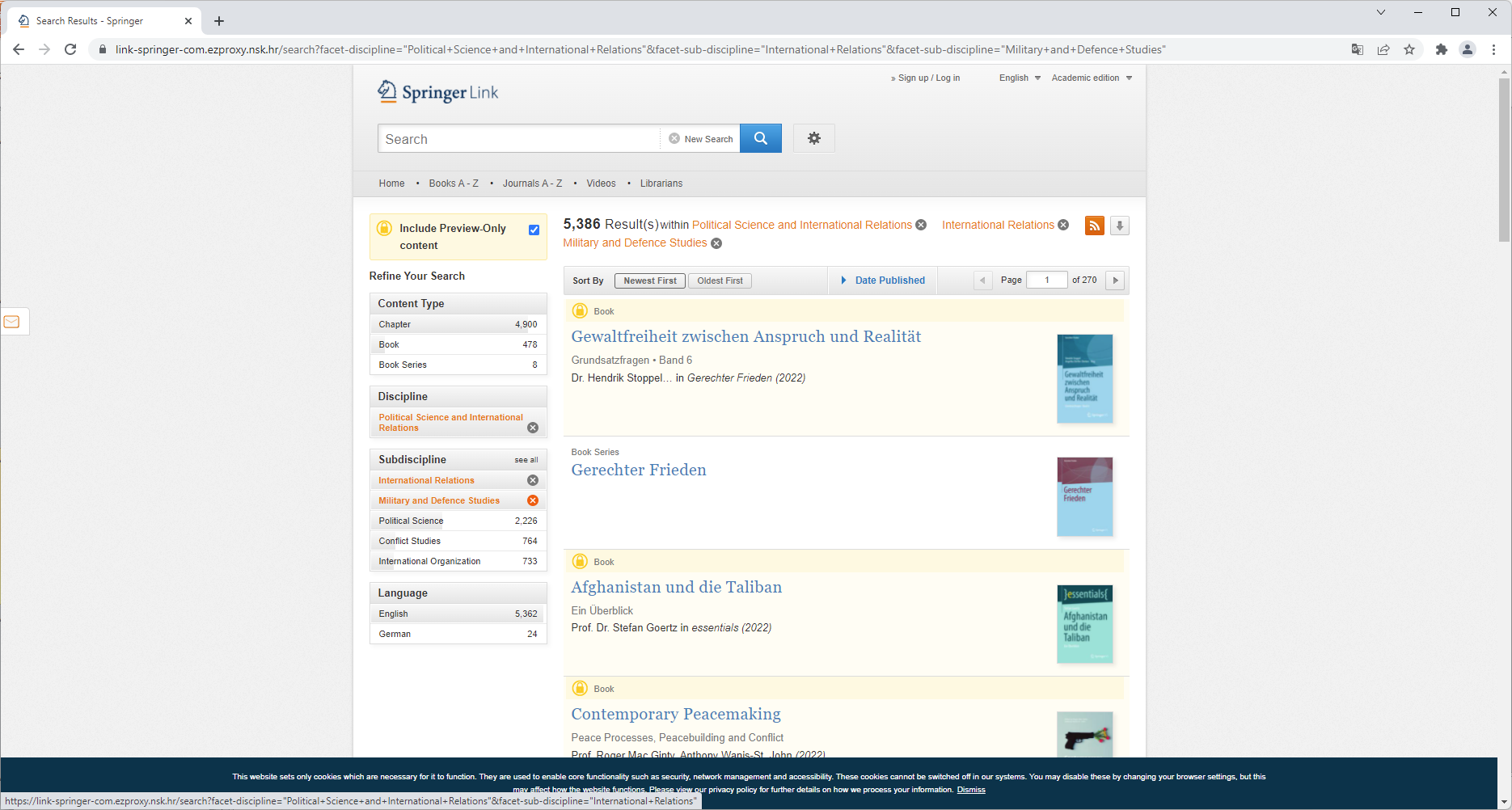 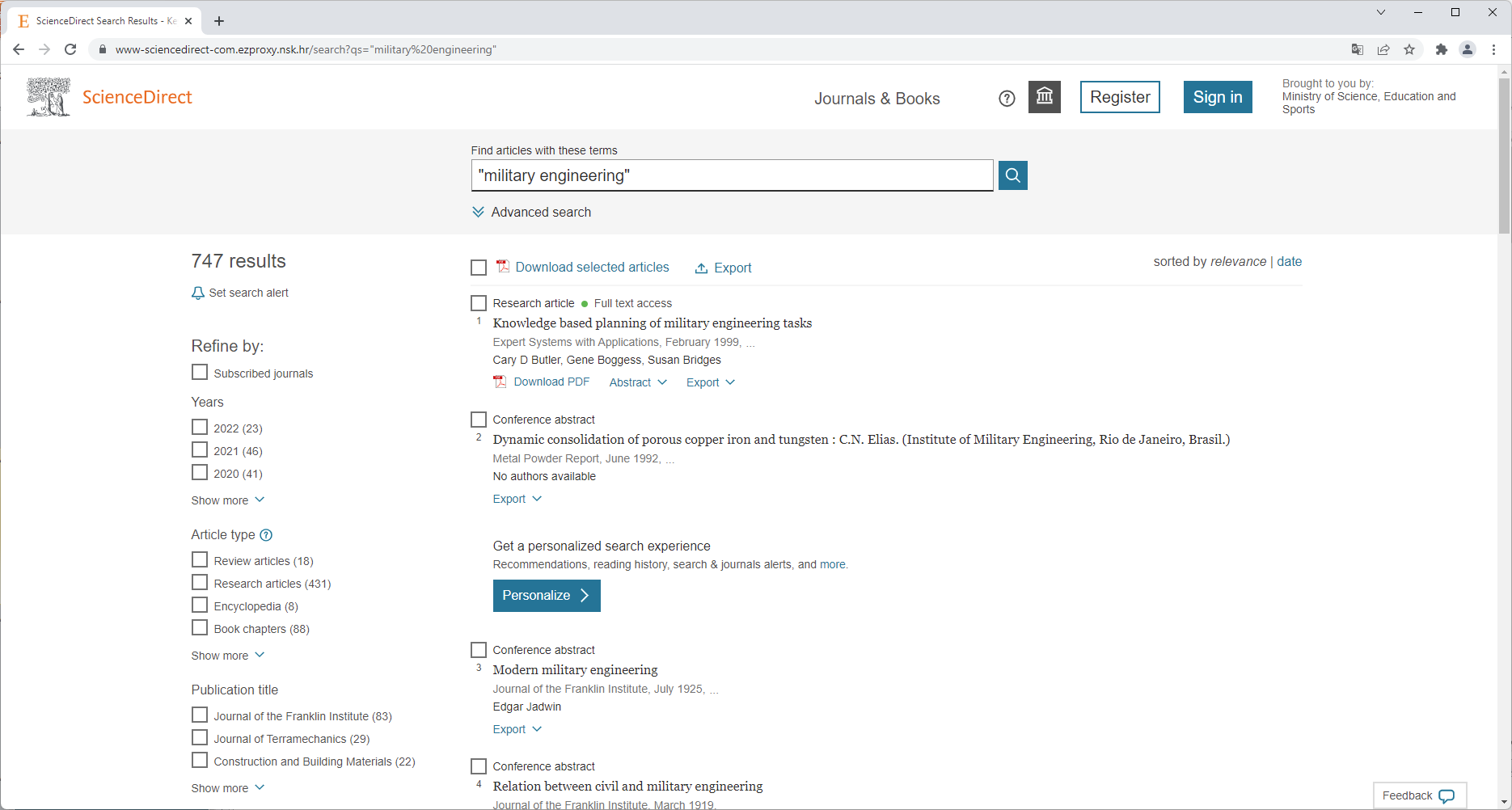 Otvoreni pristup (Open Access)
otvoreno dostupni časopisi (OA journal) su časopisi koji nude sve svoje cjelovite radove na mreži, bez odgode, a za to ne naplaćuju niti čitateljima niti njihovim institucijama
najobuhvatniji popis otvoreno dostupnih časopisa je Directory of Open Access Journals (DOAJ):  http://www.doaj.org/ 
popis otvorenih repozitorija Directory of Open Access Repositories (DOAR):
   https://v2.sherpa.ac.uk/opendoar/
Još korisnih izvora
United Nations Peacekeeping: 	https://peacekeeping.un.org/en

European Defence Agency: https://eda.europa.eu/

Jane's - global agency for open-source defence 	intelligence: https://www.janes.com/about-janes

National Security Archive: https://nsarchive.gwu.edu/
Još korisnih izvora (2)
Hrvatski arhiv Weba (HAW): http://haw.nsk.hr/

Portal CARNeta: https://www.edu.hr/ 
Hrvatska znanstvena bibliografija: https://www.bib.irb.hr/ 

Hrvatski jezični portal: http://hjp.znanje.hr/ 
Hrvatski pravopis: http://pravopis.hr/

digitalne zbirke NSK i drugih knjižnica dostupne preko njihovih stranica
http://onlinebooks.library.upenn.edu/
Enciklopedije
Proleksis enciklopedija:      
http://proleksis.lzmk.hr/

Hrvatska enciklopedija:
http://www.enciklopedija.hr/

- kolekcija članaka renomiranih izdavača (npr. OUP)
https://www.encyclopedia.com/   

Britannica:
https://www.britannica.com/
PlagScan na HVU
softveri za provjeru autentičnosti na svim javnim visokim učilištima Republike Hrvatske 
licencije omogućuju neograničen broj provjera za svakog od upisanih studenata, a provjeru radova (od seminarskih do završnih i doktorskih) mogu izvršiti nastavnici i studenti, odnosno nenastavno osoblje, sukladno procedurama i potrebama na visokom učilištu.
prijava se vrši korištenjem AAI@EduHr elektroničkih identiteta na adresi:
   https://www.plagscan.com/unizg_hr
Individualna i grupna edukacija korisnika:
Knjižnica Zagreb tel. 01/ 37 86 645, 84 399, 86 083 				  	knjiznica.hvu.zagreb@morh.hr 
	              		Ilica 256b, 10 000 Zagreb
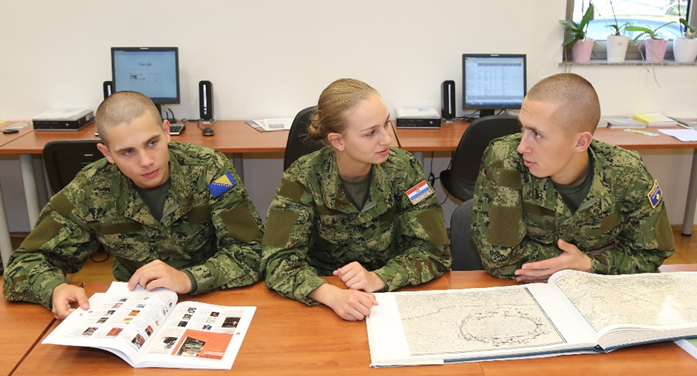